USR PugliaConcorso ordinario scuola primaria posto comune
D.D.n.498/2020 modificato dal  D.D.n.2215/2021
Candidat
Traccia n. 1977
A partire dalla presentazione dei contenuti, delle scelte metodologiche e degli strumenti didattici individuati, e in riferimento agli obiettivi di apprendimento e ai traguardi per lo sviluppo delle competenze delle Indicazioni Nazionali 2012, dei Nuovi Scenari, la candidata illustri la progettazione di un’attività didattica per una classe quarta di scuola primaria, composta da 20 bambini e tenuto conto anche della presenza di un alunno dislessico e di un alunno certificato ex L.104/92: 
SCIENZE: I mammiferi marini
Indice interattivo dell’ Uda
Ptof La scuola e il suo contesto(slide 4)
La classe; analisi del comportamento;
Atteggiamento nei confronti degli apprendimenti( slide 5)
Setting da vivere 
Ambiente di apprendimento
(Slide 6)
Alunni BES slide 14
Accorgimento alunni con BES slide 15
Misure dispensative slide 16
Titolo UDA e discipline coinvolte( slide 7)
Costituzione slide 9
Ptof e quadro normativo Slide -10
Competenze chiave  slide 12
Finalità del curricolo slide 13
Multimedialità nella didattica slide 17
Pianificazione dell'attività slide 18
Metodologie di personalizzazione e individualizzazione slide 19 - 20
Finalità slide 21
Traguardi slide 22
Obiettivi slide 23
Stili di Apprendimento slide 24 – 25 – 26
Fasi dell’ attivita’ slide 26- 39
Verifica e valutazione slide 43 – 52
Bibliografia e sitografia slide 54
Conclusione slide 55
Prodotto Finale dell’Uda slide 38 – 42
Learning by doing J.Dewey     Thinking by doing E. Dale
Le radici di questo approccio didattico si fondano sulle teorie del filosofo John Dewey. Verso la fine del 900 infatti, Dewey fondò a Chicago una scuola elementare sperimentale presso il Dipartimento pedagogico dell’Università cittadina.
Questa scuola divenne ben presto un laboratorio di pedagogia dove vennero testate sul campo tutte le teorie di Dewey. Il concetto principale su cui si basa il suo pensiero è che l’esperienza pratica rappresenta il punto di partenza di ogni processo educativo,
Negli anni seguenti, numerosi studi scientifici hanno confermato questa tesi. Tra tutti il più importante rappresenta “il cono dell’apprendimento” elaborato dal pedagogista Edgar Dale nel 1969. Tale studio dimostra quanto un coinvolgimento sensoriale e l’esperienza influenzino la memoria.














Gli studi condotti da Dale sono riusciti a constatare che più un individuo è coinvolto in un’azione che lo coinvolge attivamente in ogni suo aspetto (percettivo e cognitivo) tanto maggiore è l’efficacia del suo apprendimento. Un apprendimento che tra l’altro risulta duraturo e che viene mantenuto nel corso del tempo.
Occorre specificare che per Dale l‘esperienza non è mai fine a se stessa ma l’azione rappresenta il punto di partenza del processo di apprendimento. Tuttavia senza però la consapevolezza e la riflessione rivolta alle azioni che si stanno compiendo e alle sue conseguenze (significato) l’esperienza non può considerarsi fertile per l’apprendimento. L’azione quindi deve essere accompagnata dal pensiero, perciò non vale solo il processo learning by doing ma anche thinking by doing!
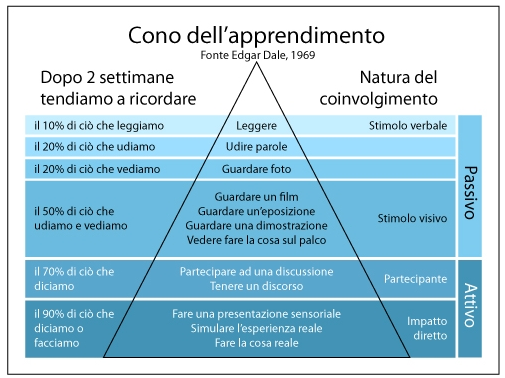 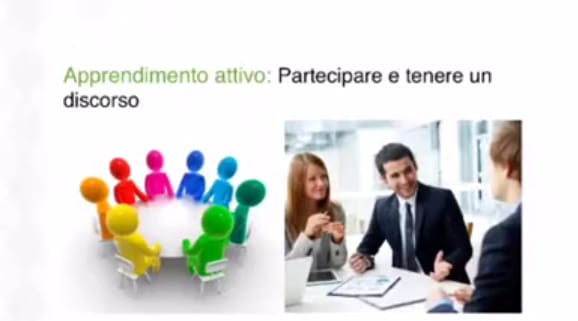 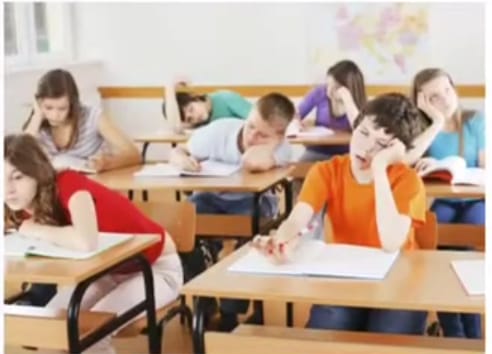 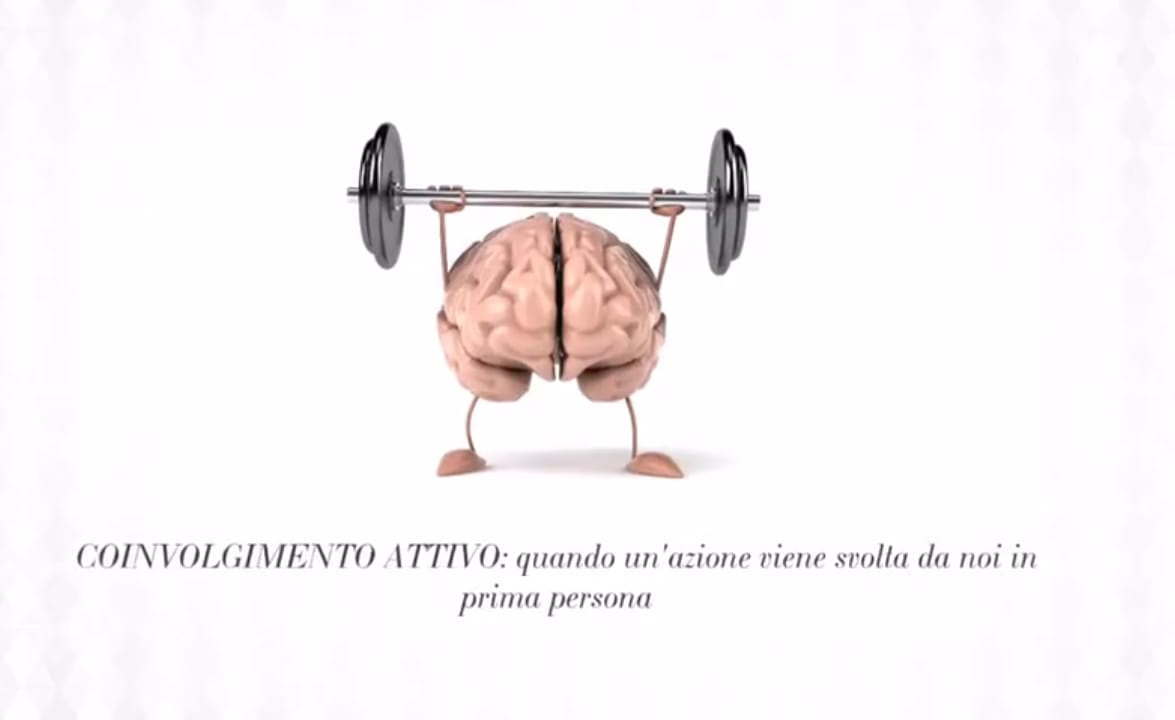 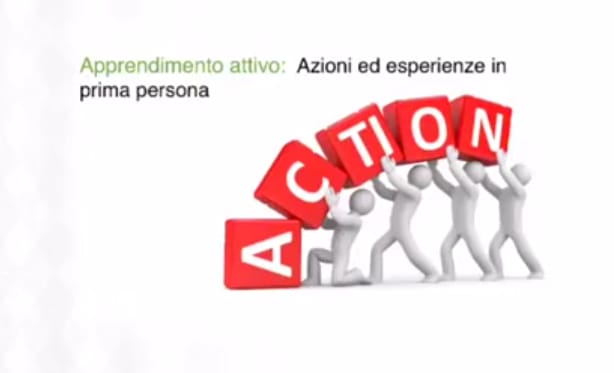 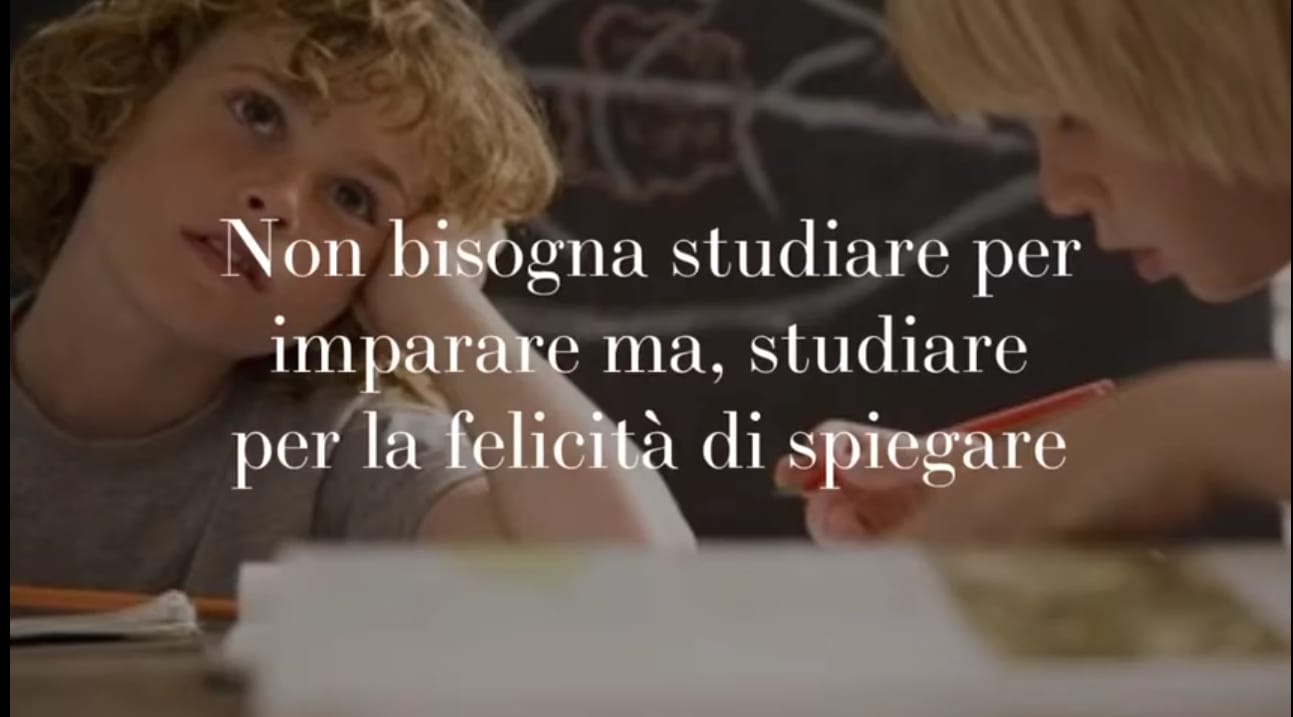 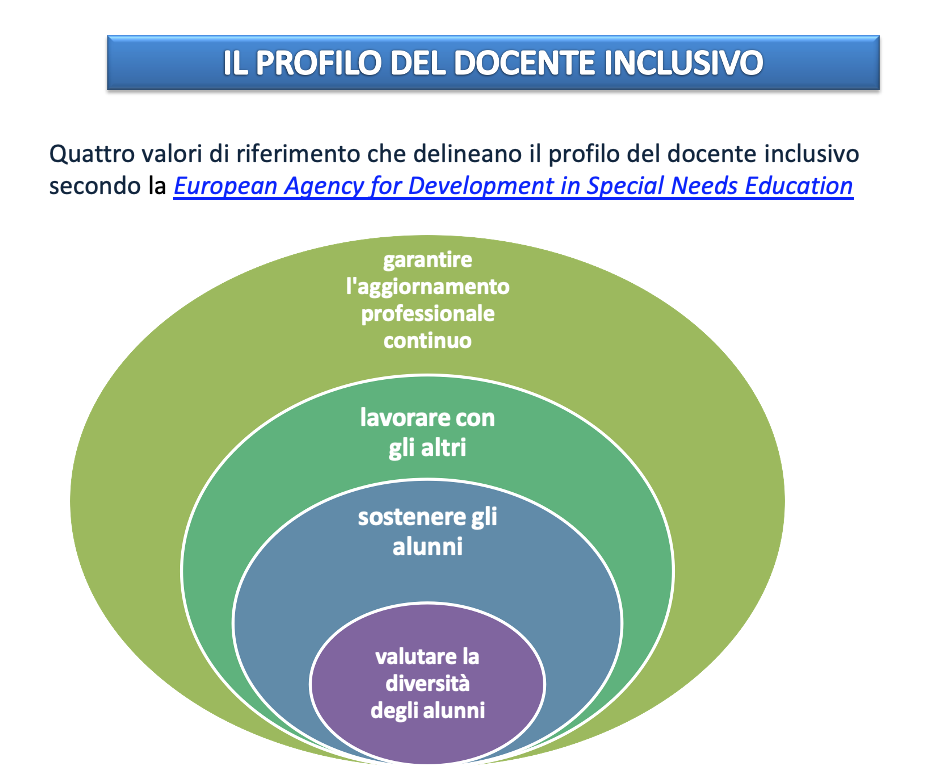 Il vero ruolo del docente inclusivo
Responsabile del processo formativo e di crescita dell’alunno
È CAPACE DI 

STIMOLARE
MOTIVARE
FACILITARE
VALORIZZARE
SPERIMENTARE
PROGETTARE
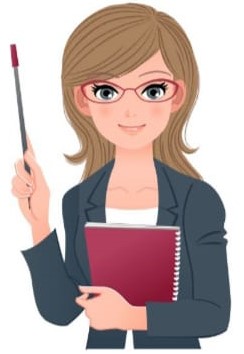 IL DOCENTE È

INFORMATO
PREPARATO
MOTIVATO
EMPATICO
FLESSIBILE
NELLE RELAZIONI È

PARTECIPATIVO CON LE FAMIGLIE
COLLABORATIVO CON I COLLEGHI (SOSTEGNO) 
CORRESPONSABILE DELLE SCELTE EDUCATIVE (PTOF) E DI VALUTAZIONE (RAV) DELLA PROPRIA SCUOLA
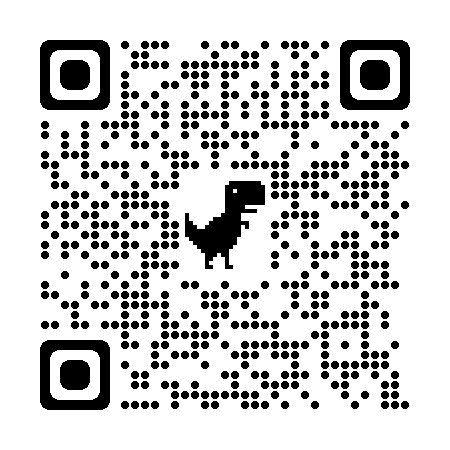 A. Kolb
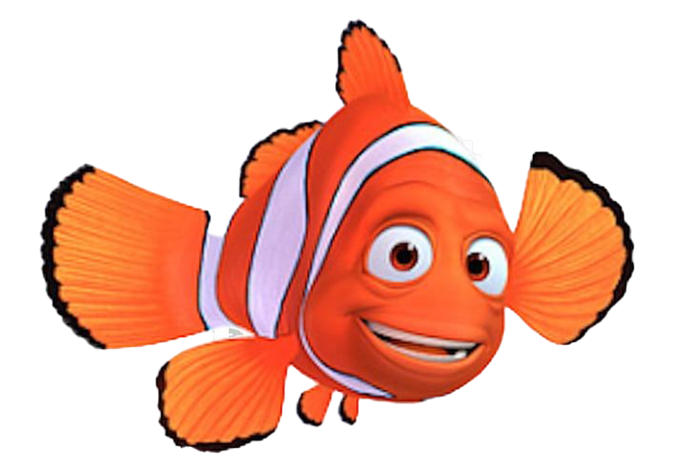 Apprendimento per esperienza
L’individualizzazione dell’apprendimento, oltre a Howard Gardner e alla sua teoria delle intelligenze multiple, ha alla propria base anche nelle teorie di David A. Kolb sull’experiential learning e sui differenti stili di apprendimento individuali (1984).
Il modello è formato da quattro elementi, rappresentati nel noto circolo
dell’apprendimento per esperienza.
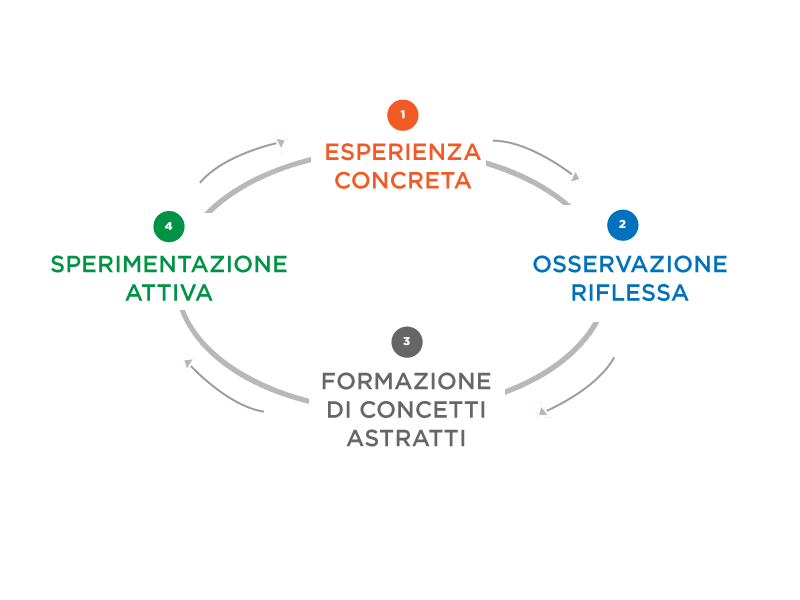 Concrete experience
Reflective observation
Formation of abstract concepts
Active experimentation
Piano delle attività
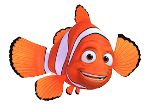 Attività’ 1INPUT:  Problema
Attività 2 :  Fase dell’Esperienza Concreta
Concrete experience
Attività 3: Fase della Comunicazione
Attività 4: Fase dell’Analisi
Attività 5: Fase della Generalizzazione
Attività 6: Fase dell’ Applicazione.
Costituzione
PTOF
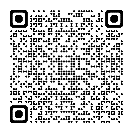 Le fonti
L. 107/2015
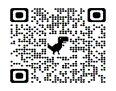 Raccomandazioni del Consiglio Europeo del 2018 relative alle competenze chiave per l’apprendimento permanente.
D.M. n. 254/2012 Indicazioni Nazionali per il curricolo della scuola dell’infanzia e del primo ciclo d’istruzione e Nuovi Scenari.
PTOF
Agenda 2030 
PEI
PDP
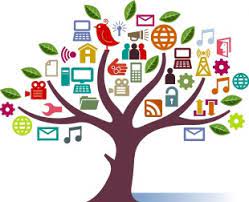 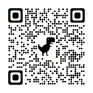 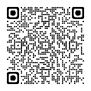 PTOF
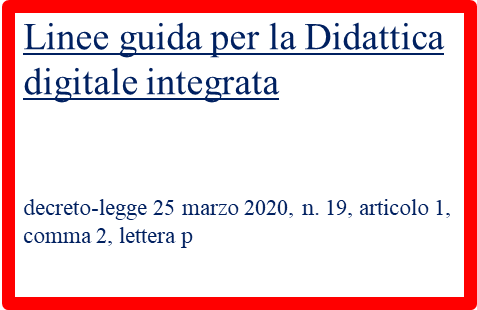 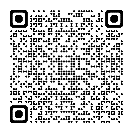 Le fonti
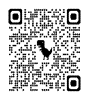 L. 107/2015
L. 92/2019 (Ed. Civica)
Linee guida per l’accoglienza degli alunni stranieri (N.  MIUR 4233/2014)

O.M. 172 del 4 dicembre 2020 e Linee guida
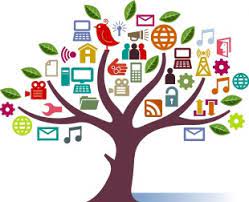 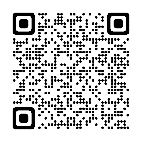 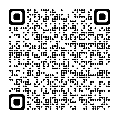 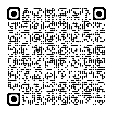 Le 8 competenze chiave
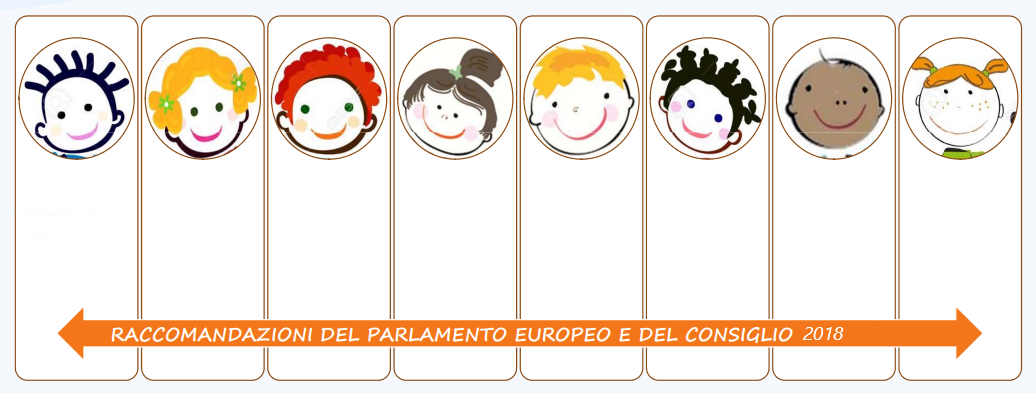 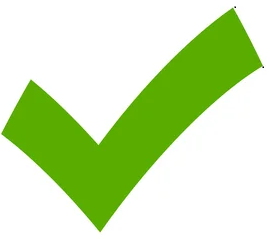 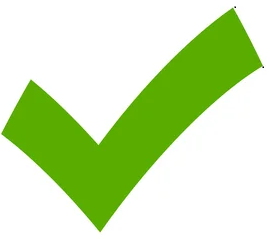 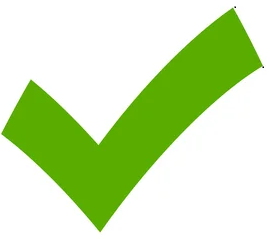 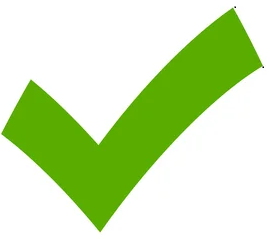 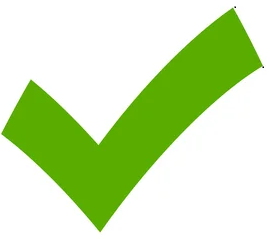 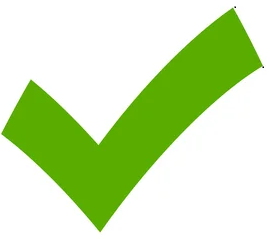 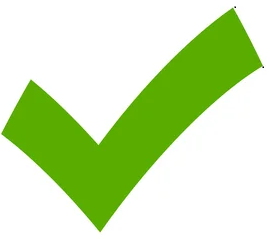 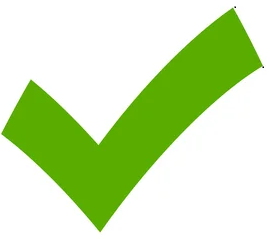 Competenza alfabetica-funzionale
Competenza digitale
Competenza personale, sociale e capacità di imparare ad imparare
Competenza in materia di cittadinanza
Competenza matematica e di base in scienze, tecnologia e ingegneria
Competenza imprendito-riale
Competenza in materia di consapevo-lezza ed espressione culturale
Competenza multi-linguistica
AMBIENTE DI APPRENDIMENTO: contesto idoneo a promuovere apprendimenti significati e a garantire il successo formativo per tutti gli alunni.
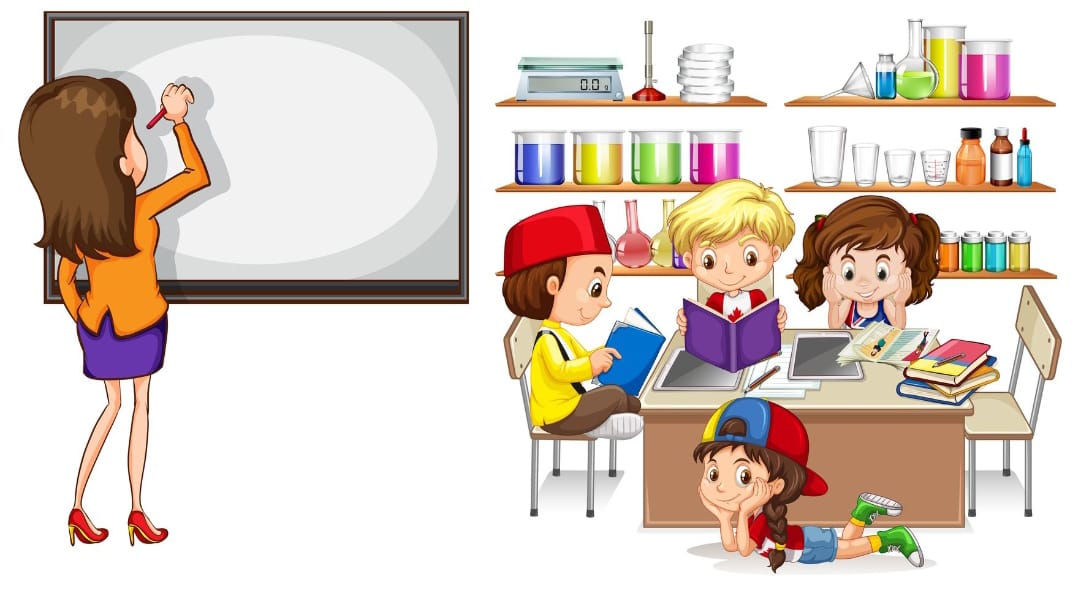 La valorizzazione dell’esperienza e della conoscenza degli alunni;
l’attuazione di interventi adeguati nei confronti delle diversità;
l’esplorazione e la scoperta;
l’incoraggiamento dell’apprendimento collaborativo;
l’incoraggiamento del proprio modo di apprendere;
la realizzazione di attività didattiche in forma di laboratorio;
PTOF
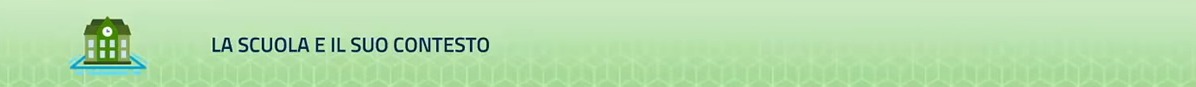 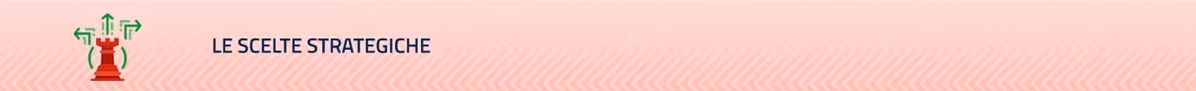 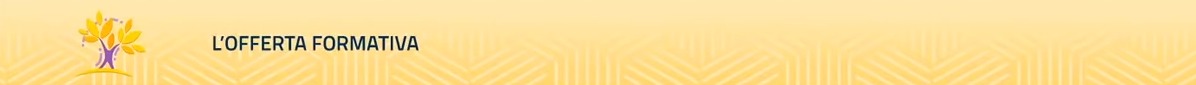 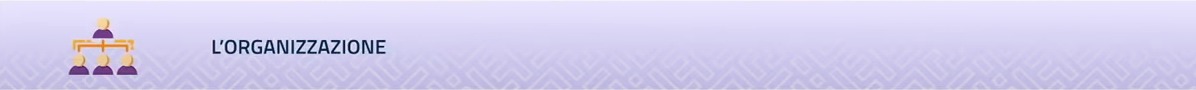 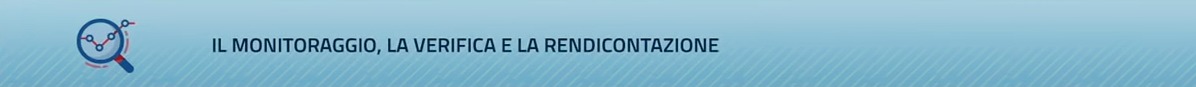 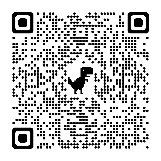 Analisi del contesto
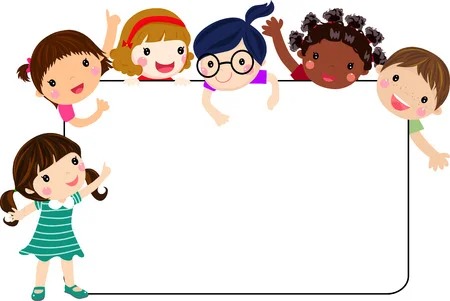 L’I.C. Del Bene è ubicato nella zona limitrofa del paese,  comprende tre ordini di scuola :  scuola dell’infanzia, scuola primaria e scuola secondaria di I grado, è facilmente raggiungibile anche dall’interland e opera su un territorio in cui sono presenti strutture e servizi ricreativi: parrocchia, palestre, biblioteca e parco giochi.
Il contesto socio-economico delle famiglie degli alunni risulta eterogeneo ed è in grado di supportare in maniera adeguata la formazione sociale e civile degli alunni.
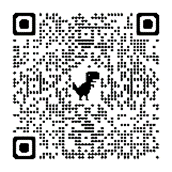 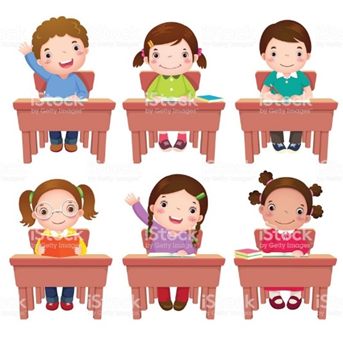 La classe 4D

La classe e’ composta da 19 alunni di cui 2 con BES

Analisi del comportamento:

Tutti gli alunni della classe sono rispettosi delle regole del vivere civile.
I rapporti tra gli alunni sono costruttivi e positivi ed i bambini risultano ben affiatati tra loro e partecipano al dialogo didattico educativo.

 Atteggiamenti nei confronti degli apprendimenti.

Nel complesso gli alunni manifestano impegno, interesse e partecipazione per le attivita’ proposte, anche se talvolta devono essere motivati dai docenti.

Buona l’attenzione e l’autonomia.
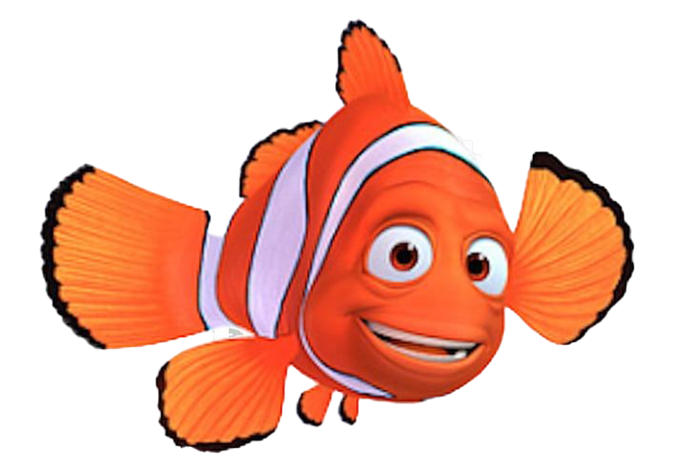 I quattro stili di apprendimento
The four learning styles
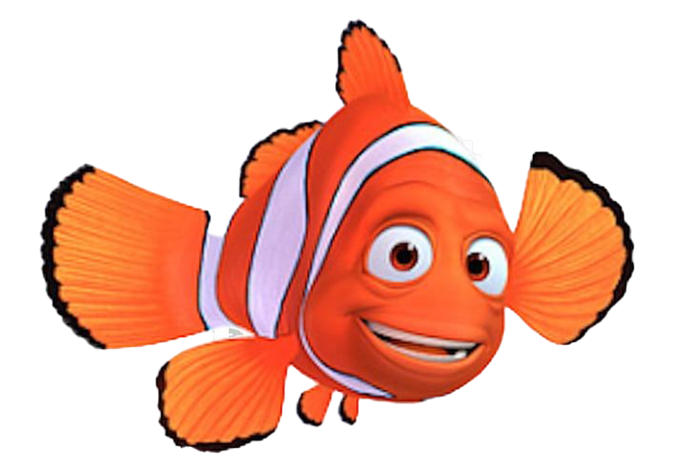 Stile Adattivo (SA + EC):
Adaptive Style
Stile Convergente (CA+SA):
Convergent Style
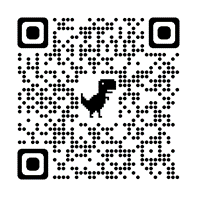 Stile Divergente (EC+OR):
Divergent Style
Stile Assimilativo (OR+CA):
Assimilative Style
… e valutazione (D.Lg. 62/2017)
La valutazione  svolge una funzione regolativa dell’azione educativa e didattica.
Assessment is a process that precedes, guides and follwos the students guideline.
“La valutazione precede, accompagna e segue i processi curricolari. Attiva le azioni da intraprendere, regola quelle avviate, promuove il bilancio critico su quelle condotte a termine.” (Indicazioni Nazionali, 2012)
Valutazione iniziale
(diagnostica o predittiva)
Ha luogo in ingresso, con l’obiettivo di misurare i prerequisiti.
Si svolge durante tutto il percorso formativo con lo scopo di fornire un feedback. Permette, di conseguenza, di “correggere il tiro”. Serve non solo al docente, ma è importante per l’alunno perché sarà osservato e valutato il «valore» del processo.
Valutazione in itinere
(formativa)
Valutazione Finale
(sommativa)
I docenti valutano per ciascun alunno tutto il percorso svolto andando a verificare il livello di acquisizione dei singoli obiettivi di apprendimento individuati nella progettazione annuale, nonché il processo e il prodotto per le eventuali competenze acquisite.
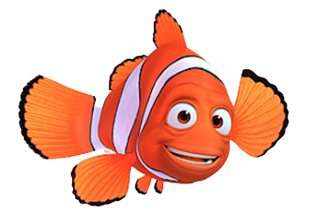 Salviamo il mare
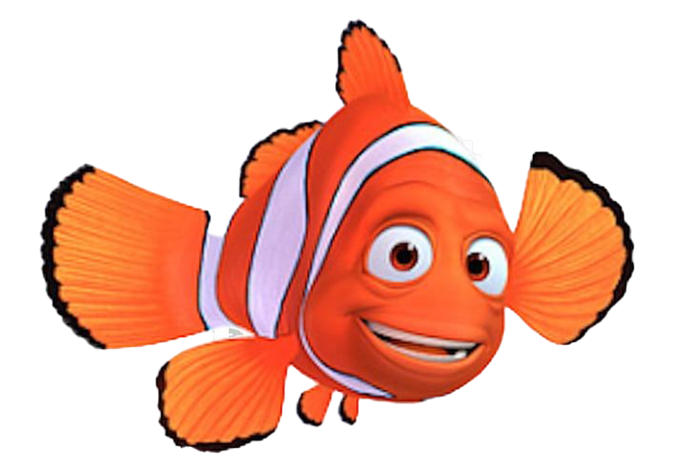 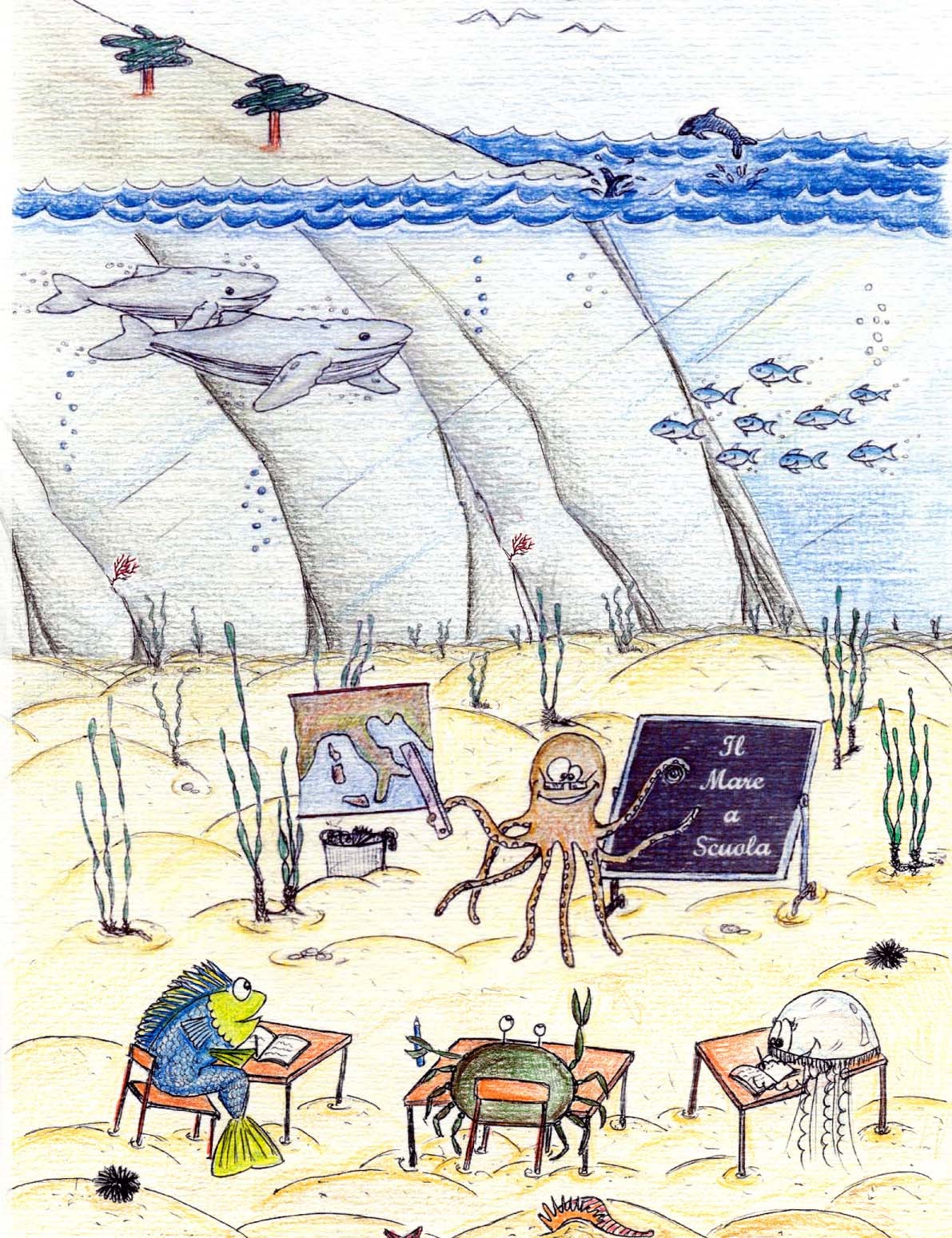 Scelte didattiche
Disciplina				   Discipline trasversali
Italiano
Ed. Civica
SCIENZE
Arte e immagine
Inglese
Scelte didattiche
Indicazioni Nazionali 2012
SCIENZE
Traguardi(ineludibili e prescrittivi)
Obiettivi(modulabili)
Elaborare i primi elementi di classificazione animale e sulla base di osservazioni personali.
  Proseguire l’osservazione e l’interpretazione delle trasformazioni ambientali, ivi comprese quelle globali, in particolare quelle conseguenti all’azione modificatrice dell’uomo.
Osservare le caratteristiche dell’acqua e il suo ruolo nell’ambiente.
Ha una visione della complessità del sistema dei viventi e della loro evoluzione nel tempo; riconosce nella loro diversità i bisogni fondamentali di animali e piante, e i modi di soddisfarli negli specifici contesti ambientali.
È consapevole del ruolo della comunità umana sulla Terra, del carattere finito delle risorse, nonché dell’ineguaglianza dell’accesso a esse, e adotta modi di vita ecologicamente responsabili.
Scelte didattiche
Disciplina
Traguardi
Obiettivi
L’allievo partecipa a scambi comunicativi (conversazione, discussione di classe o di gruppo) con compagni e insegnanti rispettando il turno e formulando messaggi chiari e pertinenti, in un registro il più possibile adeguato alla situazione.
Interagire in modo collaborativo in una conversazione, in una discussione, in un dialogo su argomenti di esperienza diretta, formulando domande, dando risposte e fornendo spiegazioni ed esempi.
Italiano
Ed. Civica
Comprende la necessità di uno sviluppo ecosostenibile anche in relazione agli obiettivi dell’Agenda 2030
Cogliere il valore delle scelte individuali nella tutela dell’ambiente.
L’alunno utilizza le conoscenze e le abilità relative al linguaggio visivo per produrre varie tipologie di testi visivi (espressivi, narrativi, rappresentativi e comunicativi) e rielaborare in modo creativo le immagini con molteplici tecniche, materiali e strumenti (grafico-espressivi, pittorici e plastici, ma anche audiovisivi e multimediali).
Arte e immagine
Sperimentare strumenti e tecniche diverse per realizzare prodotti grafici, plastici, pittorici e multimediali.
Inglese
Osservare parole ed espressioni nei contesti d’uso e coglierne i rapporti di significato.
Interagisce nel gioco; comunica in modo comprensibile, anche con espressioni e frasi memorizzate, in scambi di informazioni semplici.
Scelte metodologiche
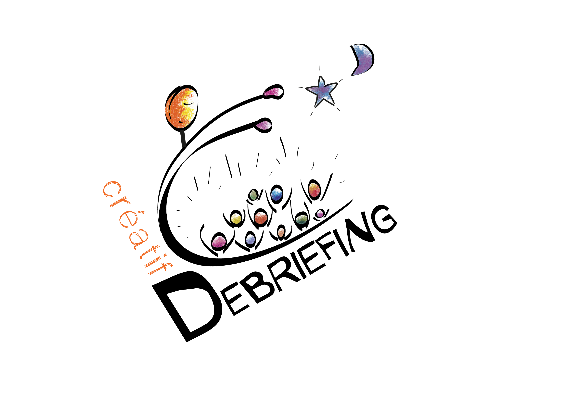 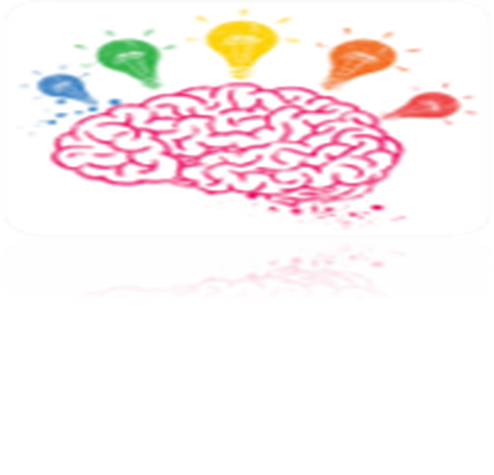 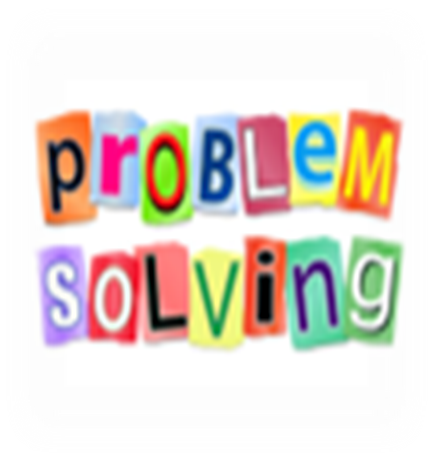 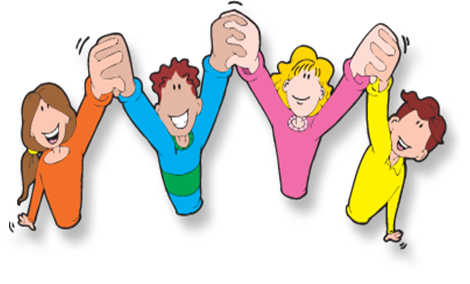 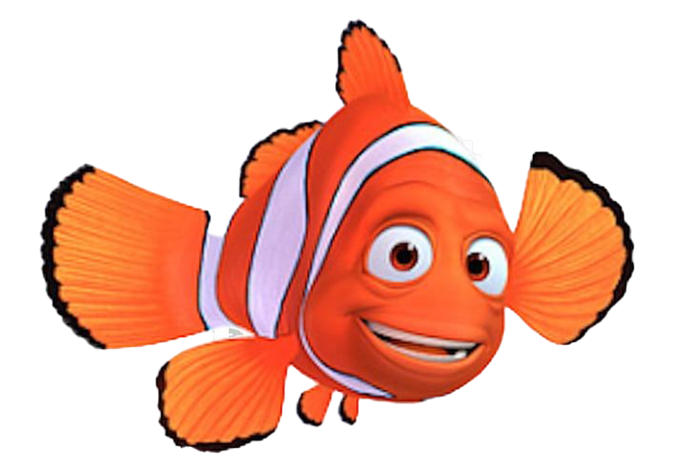 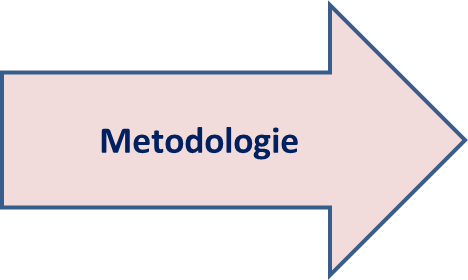 BES
PDP
PEI
PDP
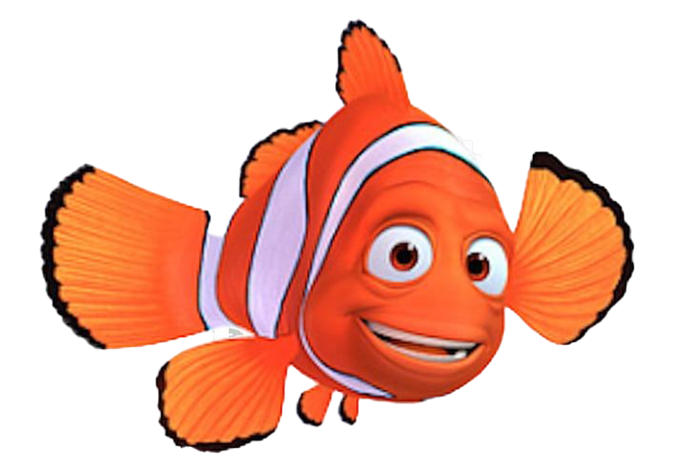 I 4 pilastri della DIDATTICA INCLUSIVA:
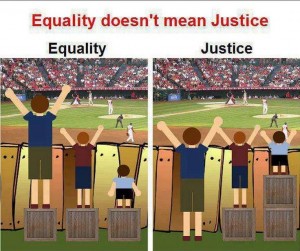 COLLABORAZIONE: l’intera comunità  scolastica collabora e diviene agente di  reale cambiamento culturale,  metodologico, didattico, organizzativo .
PROGETTAZIONE:	la  inclusiva	se	pensata,
didattica	è  progettata	e
pianificata sin da principio sulla base  delle potenziali differenze di una  classe.
EFFICACIA:	sviluppare	un	vasto
repertorio	di	metodologie	didattiche  considerate efficaci per tutti.
RELAZIONE
competenze
ED	EMOZIONI:
sociali	ed	emotive	per
Non c'è nulla di piu’ ingiusto che fare parti uguali tra disuguali

Don Lorenzo Milani.
attuare	vicinanza
emotiva,	feedback
positivi,	clima	sereno	nel	gruppo-  classe . (A. Morganti)
PUNTI DI DEBOLEZZA
PUNTI DI FORZA
Carenza linguaggio
Carenza motricità
Scarsa collaborazione
Pigrizia
Disinteresse
Cattiva gestione delle emozioni
Ansia
Impulsività
Deficit attenzione
Motivazione
Empatia
Fantasia
Creatività
Sensibilità
Memoria
Volontà
Logica
Autonomia
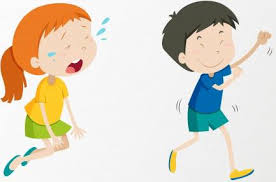 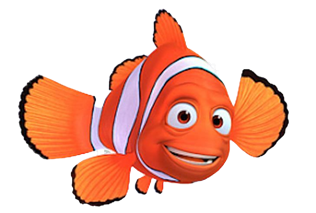 Accertamento dei prerequisiti ( Valutazione diagnostica o predittiva)
Prima di accertare i prerequisiti ho tenuto conto degli stili cognitivi e di apprendimento dei miei alunni, nonché, attraverso il sociogramma di Moreno, ho potuto identificare gli alunni che, a seconda delle attitudini, caratteristiche e potenzialità ,potevano aggregarsi nei vari lavori cooperativi che ho predisposto.

Tramite osservazione,  somministrazione di test per  l’accertamento dei contenuti  (valutazione diagnostica), si stabiliscono i  prerequisiti del gruppo classe dal  punto di vista didattico.
Si evince che i bambini conoscono il  significato dei termini MAMMIFERI e  VERTEBRATI.
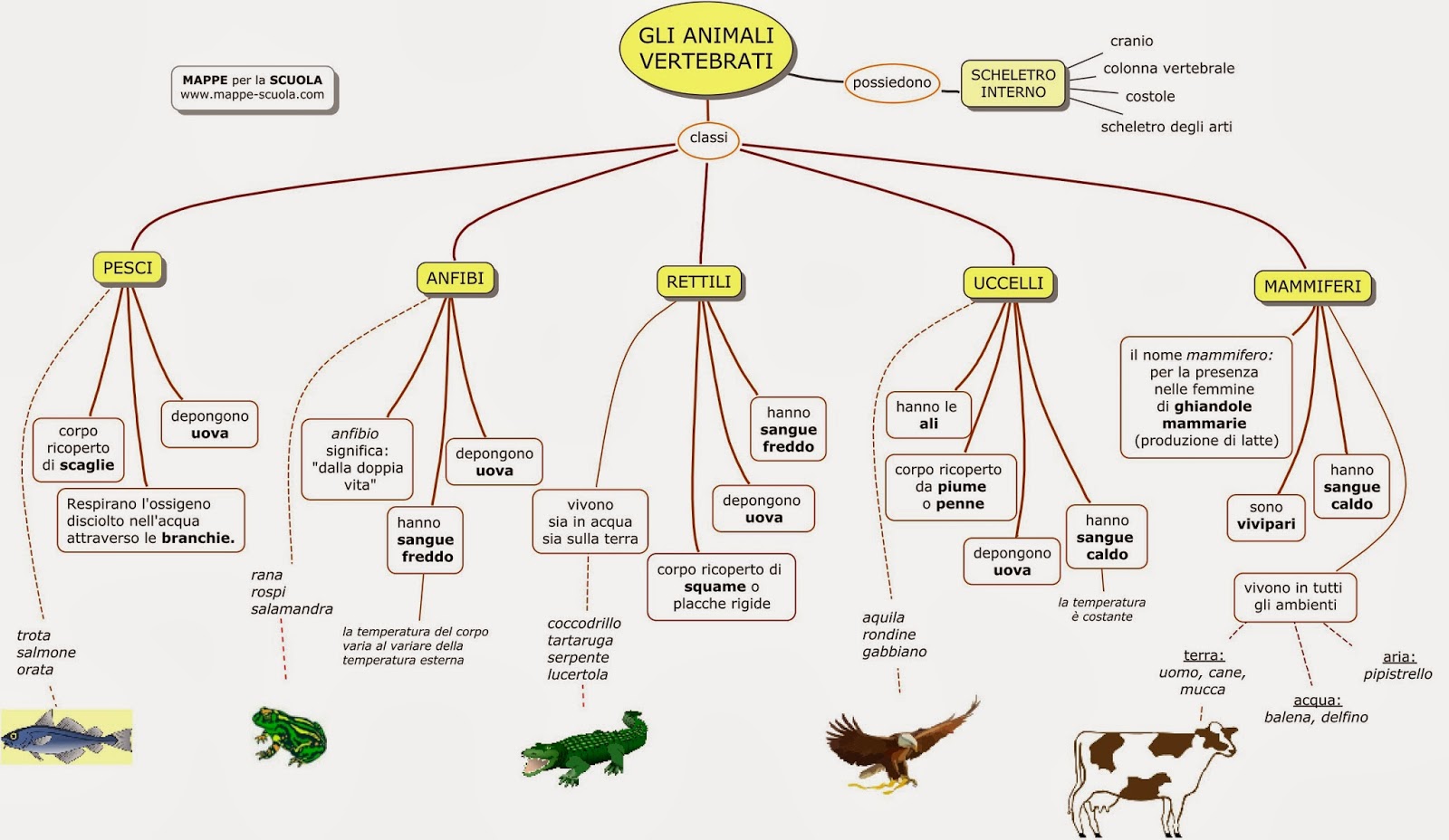 Per verificare i prerequisiti, utilizziamo  anche un quiz suWordwall  https://wordwall.net/it/resource/290  33615
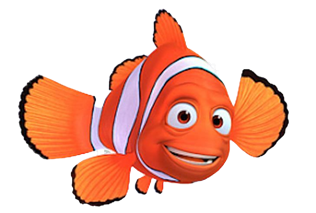 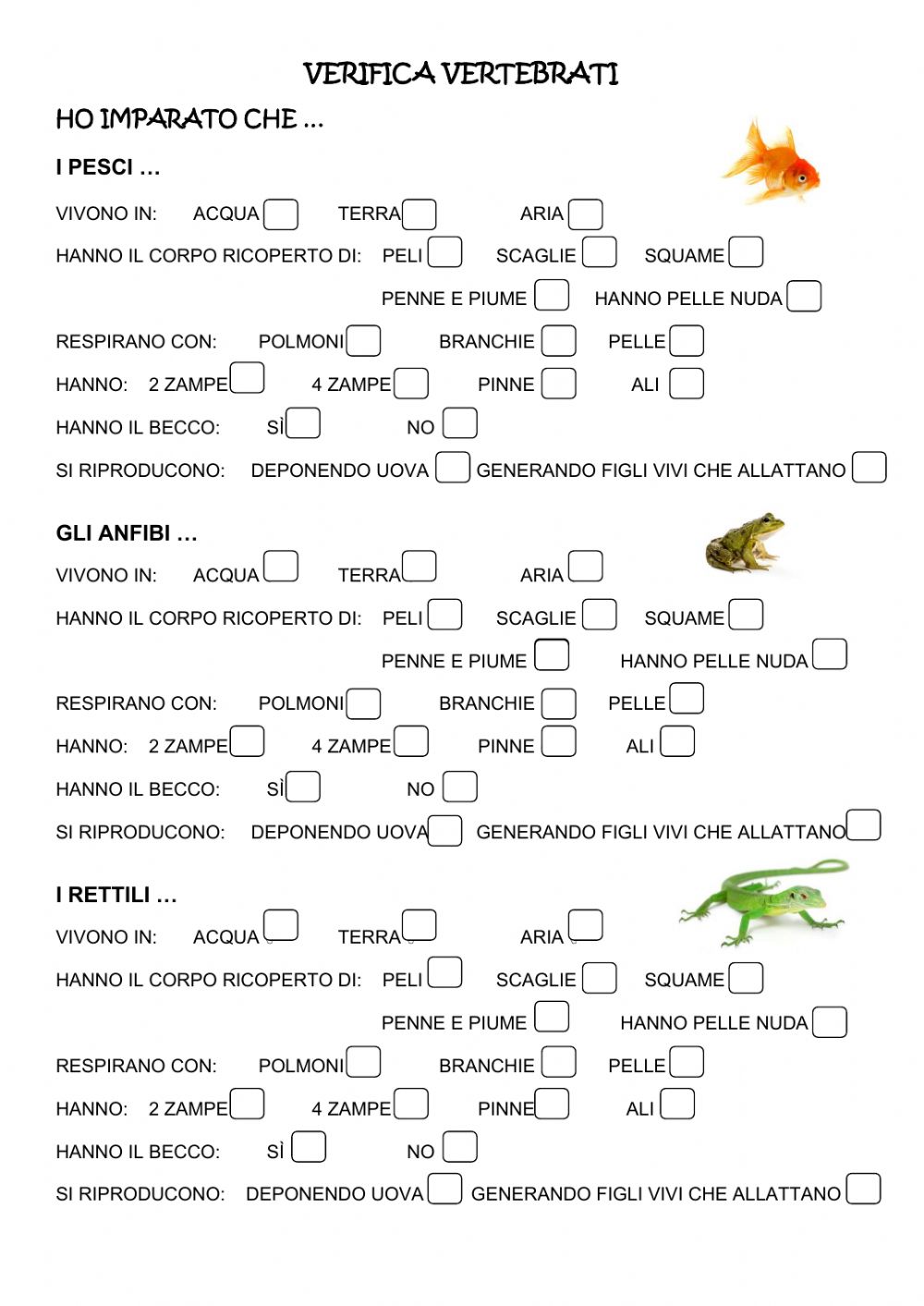 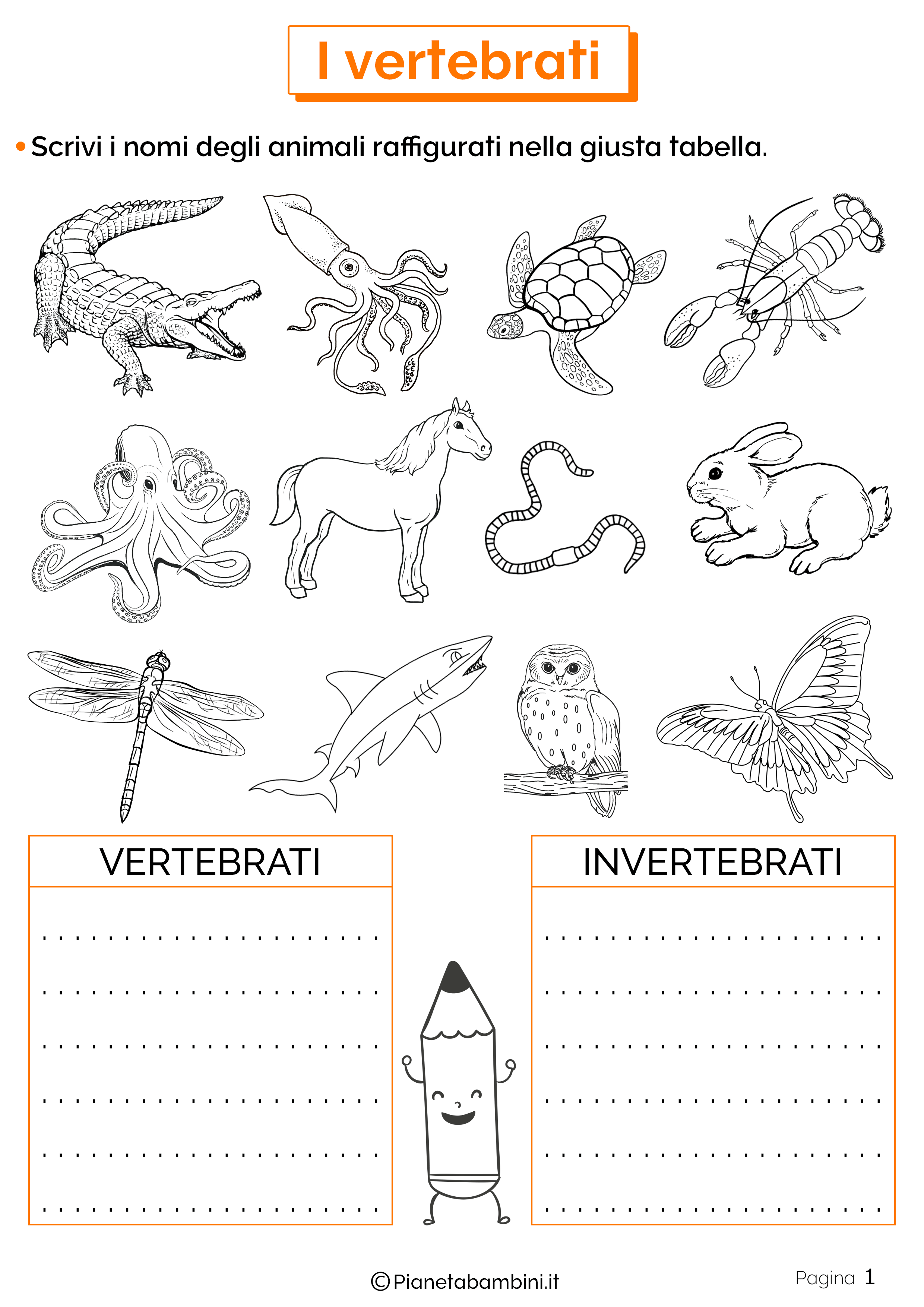 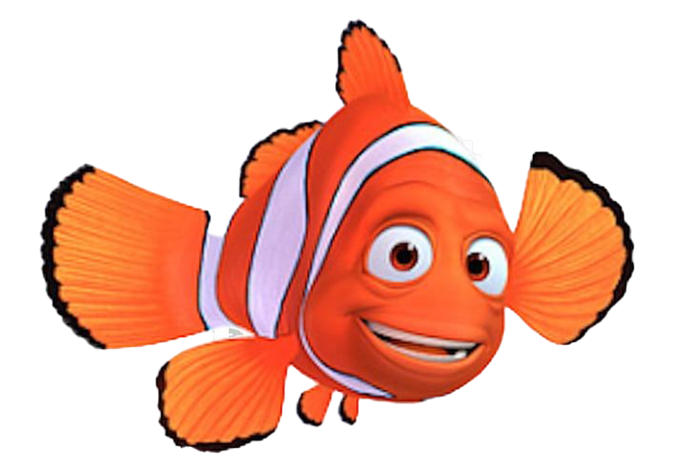 MULTIMEDIALITÀ  NELLA DIDATTICA
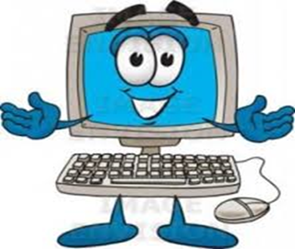 As: symbolic interactions between organizzations and their stakeolders, dealing whit new prod.-ucts,services, and tecnologies
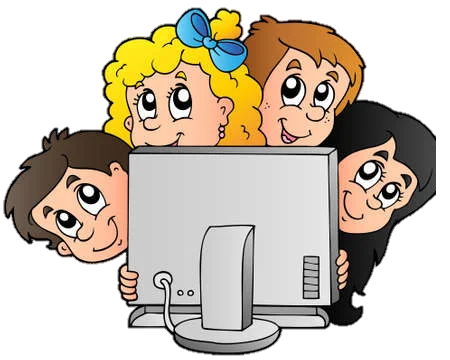 Sociogramma di Moreno
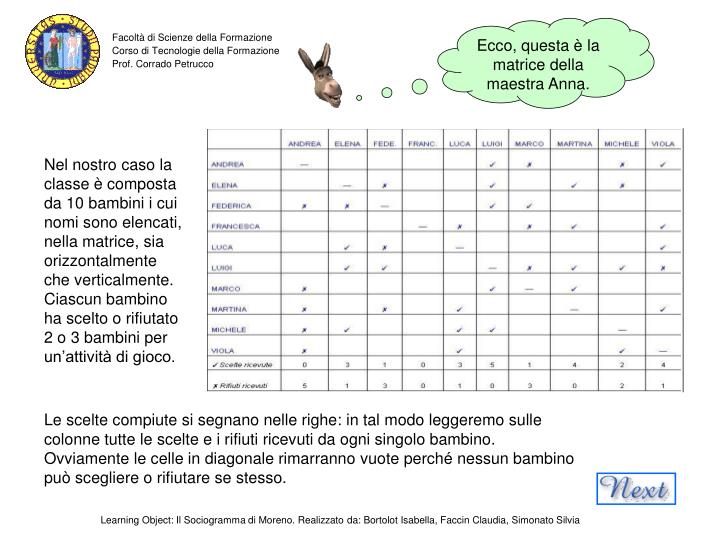 Nel nostro caso la classe e’ composta da 19 alunni i cui nomi verranno elencati nella matrice, sia orizzontalmente che verticalmente. Ciascun bambino ha scelto o rifiutato 2 o 3 bambini per un'attività di classe.
Le scelte compiute si segnano nelle righe: in tal modo leggeremo sulle colonne tutte le scelte e i rifiuti ricevuti da ogni singolo bambino. Ovviamente le celle in diagonale rimarranno vuote perché’ nessun bambino puo’ scegliere o rifiutare se stesso.
STRATEGIE
METODOLOGIE
Insieme di operazioni e di risorse pedagogiche che sono utilizzate, in modo pianificato e all’interno di un contesto pedagogico, per favorire il conseguimento degli obiettivi di apprendimento.
Si intendono sia lo studio di metodi della ricerca pedagogica sia lo studio delle modalità dei processi di insegnamento/apprendimento.
Didattica attiva
Didattica partecipativa
Didattica multimediale
Didattica laboratoriale
Didattica esperienziale
Didattica per competenze
Didattica inclusiva
Didattica cooperativa
Didattica integrata
Braingstorming
Flipped classroom
Jigsaw
Cooperative learning
Tutoring 
Peer to peer
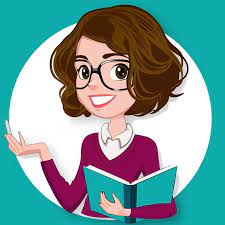 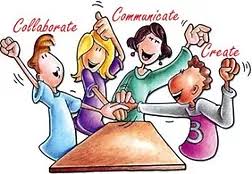 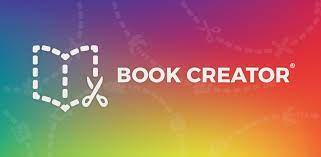 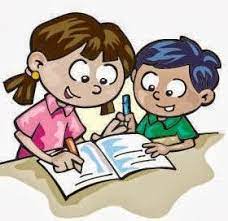 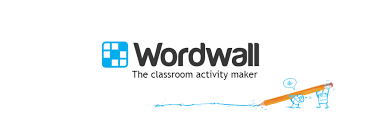 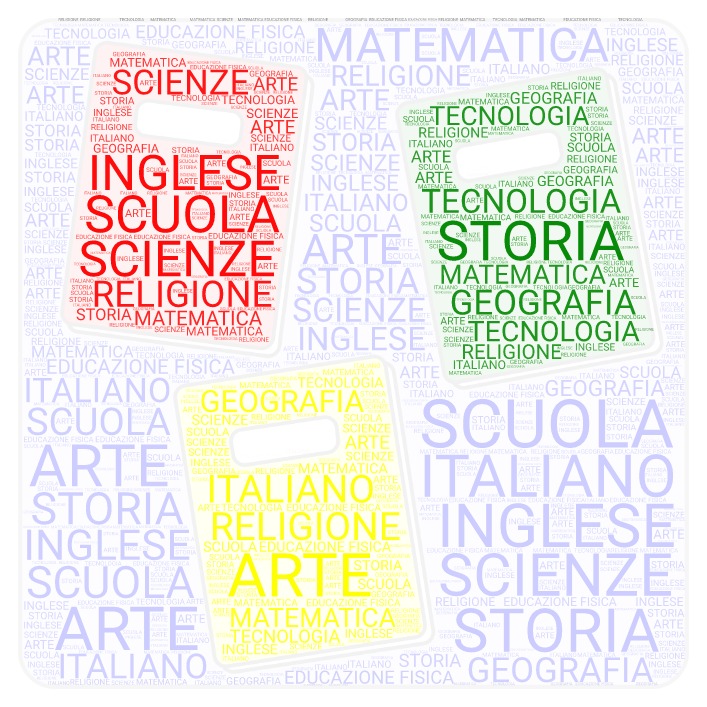 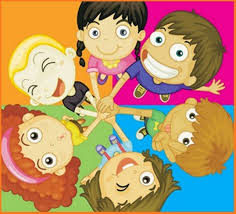 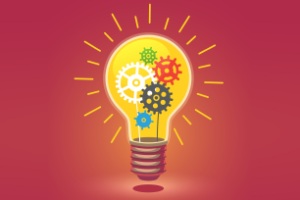 DESCRIZIONE GENERALE DELL’ATTIVITA’
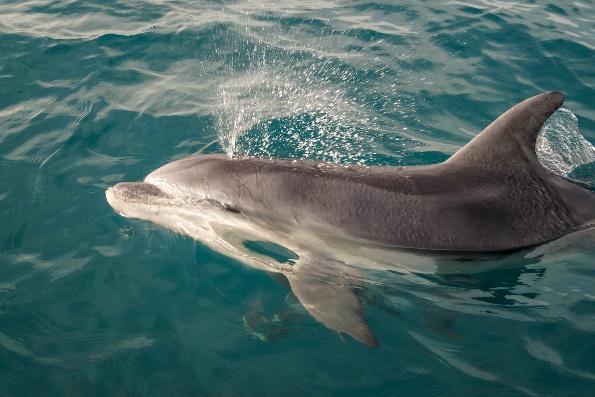 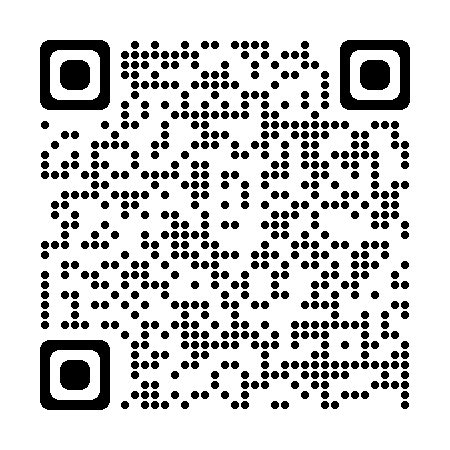 5) I mammiferi Marini
Linoit,com
Riferimento al modello CAE
Attivita’ 1 di INPUT:
Situazione problema tratta dall’ ultima lezione svolta la settimana precedente sui mammiferi. Domanda: Quali sono i mammiferi marini che conoscete???
Ci sarà un attivita’ di Brainstorming nella quale gli alunni scriveranno alla lim dei post-it interattivi utilizzando le loro conoscenze attuali senza timore di sbagliare e fare brutta figura.
Subito dopo questa prima valutazione il docente formerà’ gruppi da 4 bambini programmando che i 2 alunni con BES siano in 2 gruppi diversi.
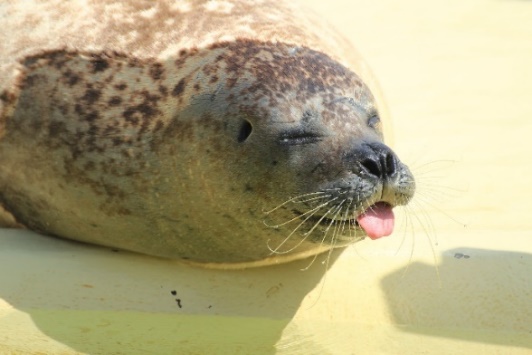 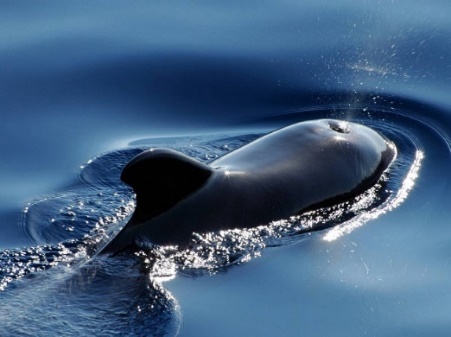 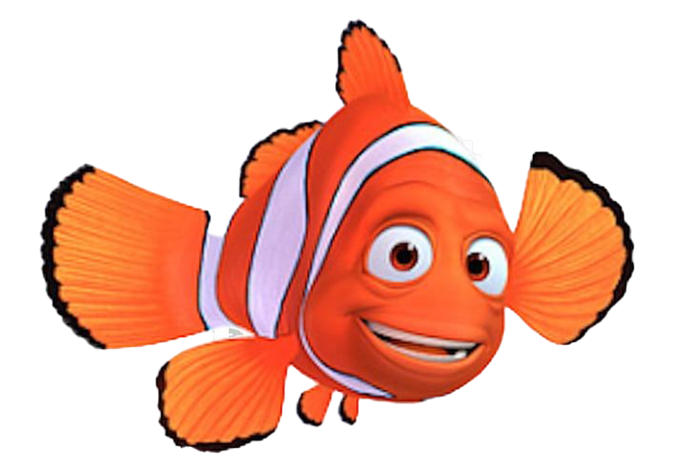 FASE DELL’Esperienza concreta
Ogni gruppo sarà provvisto di un tablet per dare la possibilita’ ai vari gruppi di poter ricercare, sotto la guida dei docenti che indicheranno loro i siti da utilizzare, notizie, immagini, caratteristiche del mammifero marino. L’insegnante individuerà i 4 rappresentati dei gruppi tra cui ci saranno i 2 alunni con BES e chiederà a loro di estrarre da una scatola il nome di un mammifero marino sul quale effettueranno la loro ricerca.
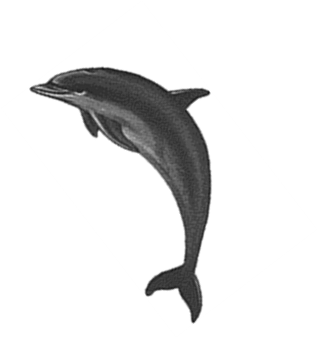 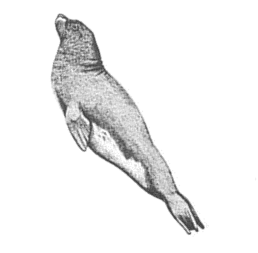 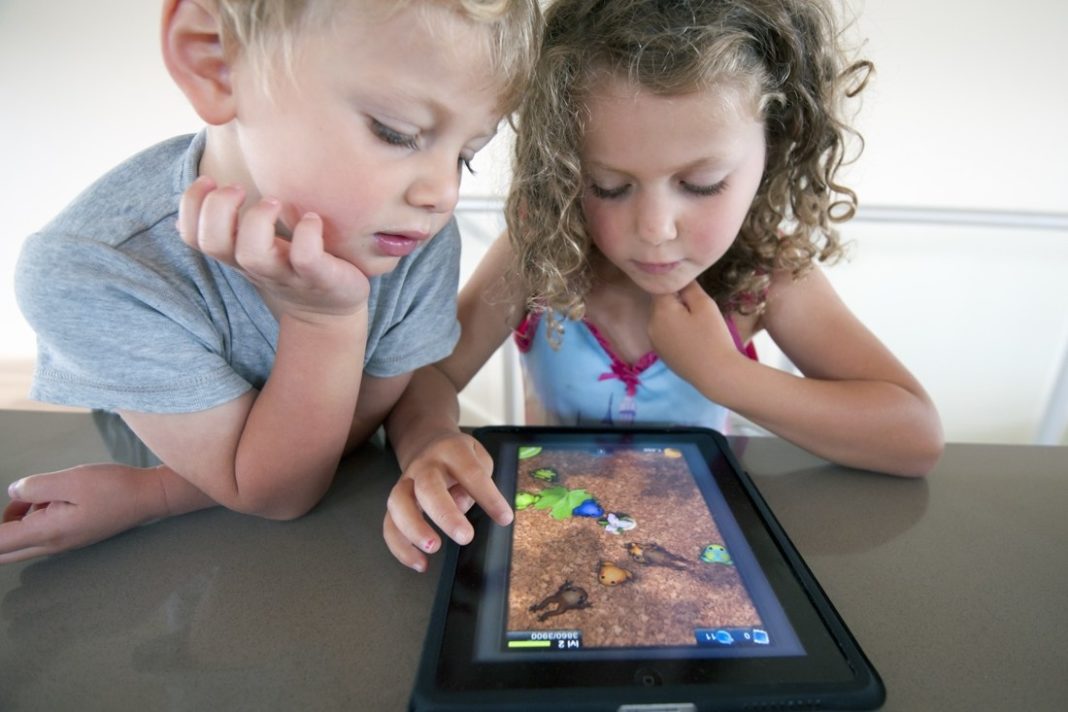 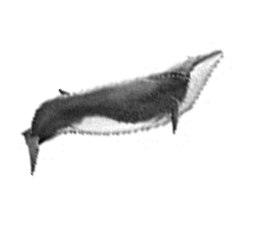 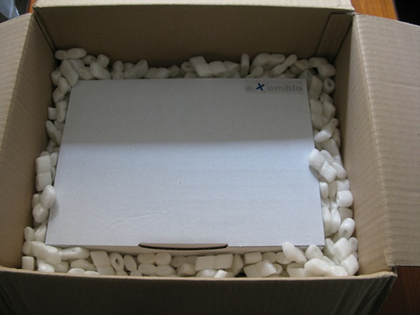 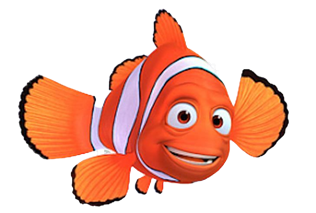 Griglia di osservazione … In itinere
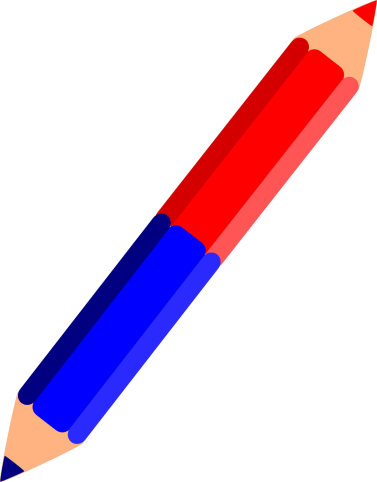 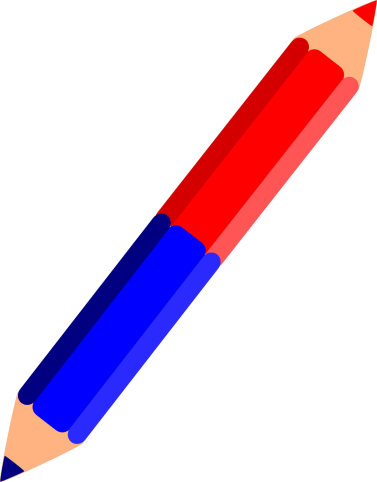 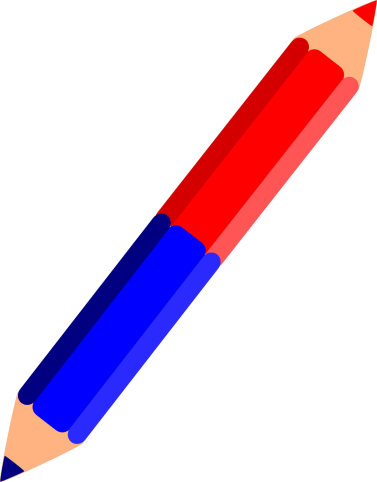 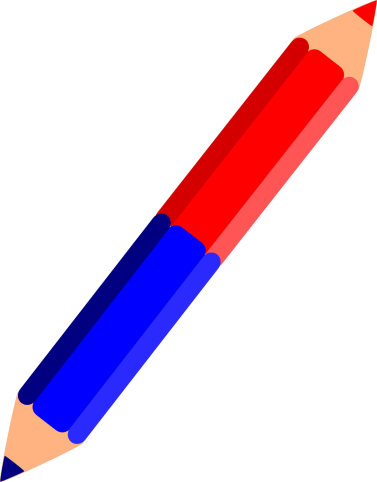 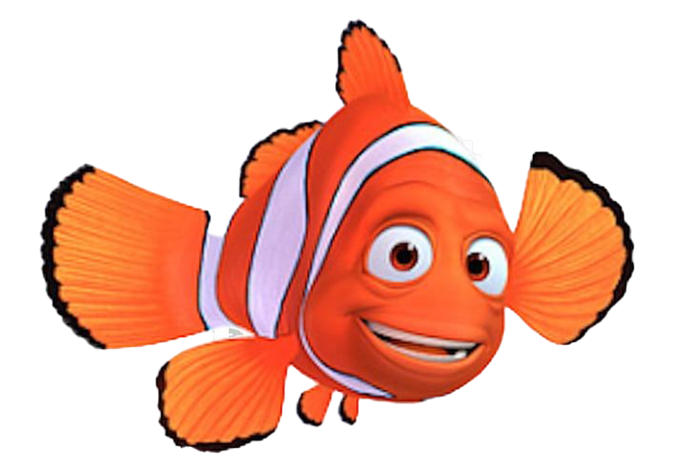 STEP 1 DELL’Esperienza riflessiva
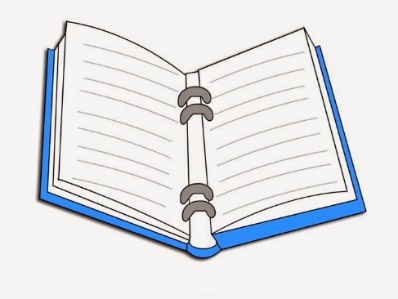 Gli alunni utilizzando le risorse e gli strumenti di cui dispongono in quel momento, facendo quindi emergere le proprie preconoscenze, inizieranno la loro ricerca, ogni componente del gruppo avrà un ruolo differente: l’alunno con DSA sarà scelto come relatore(punto di forza), un altro dovrà scrivere tutto ciò che dovrà appuntarsi relativo alla ricerca, un altro dovrà disegnare e uno sarà il ricercatore digitale. Nel gruppo dove e’ presente l’alunno certificato con legge 104/92 , i ruoli saranno sempre distinti in base ai punti di forza e ai punti di debolezza.
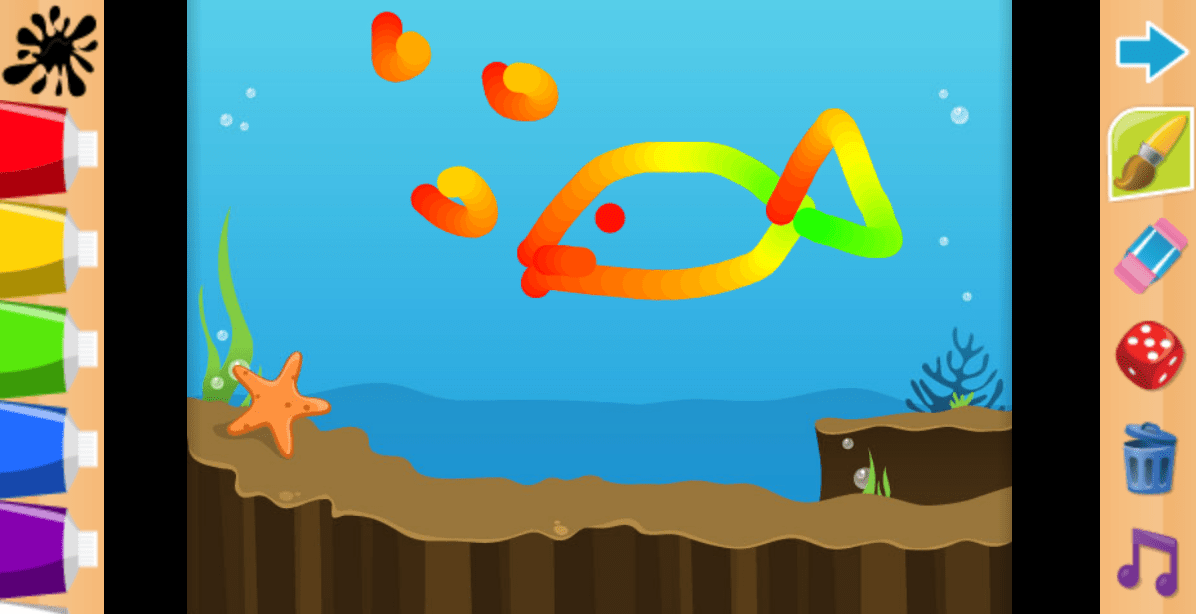 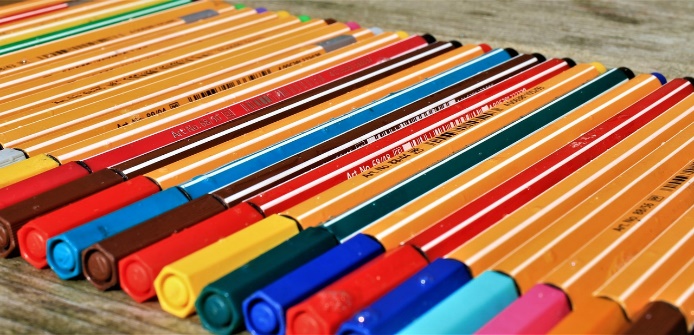 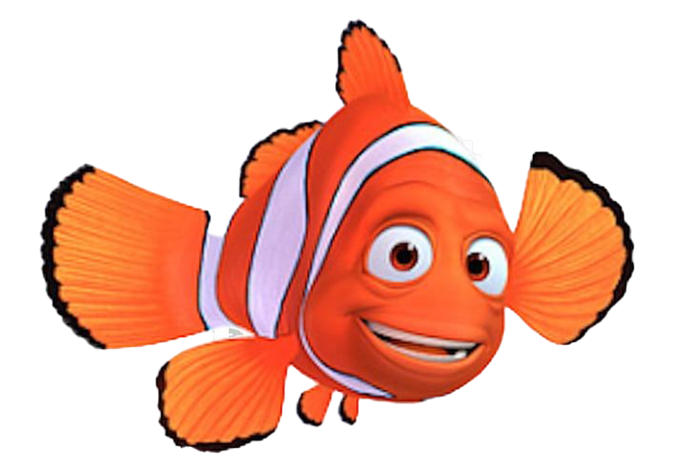 STEP  Fase della comunicazione:
Gli alunni(il portavoce del gruppo scelto dal docente) espongono la loro ricerca con le loro considerazioni spiegando il perché’ sono definiti mammiferi marini, il discorso e’ accompagnato anche da disegni.
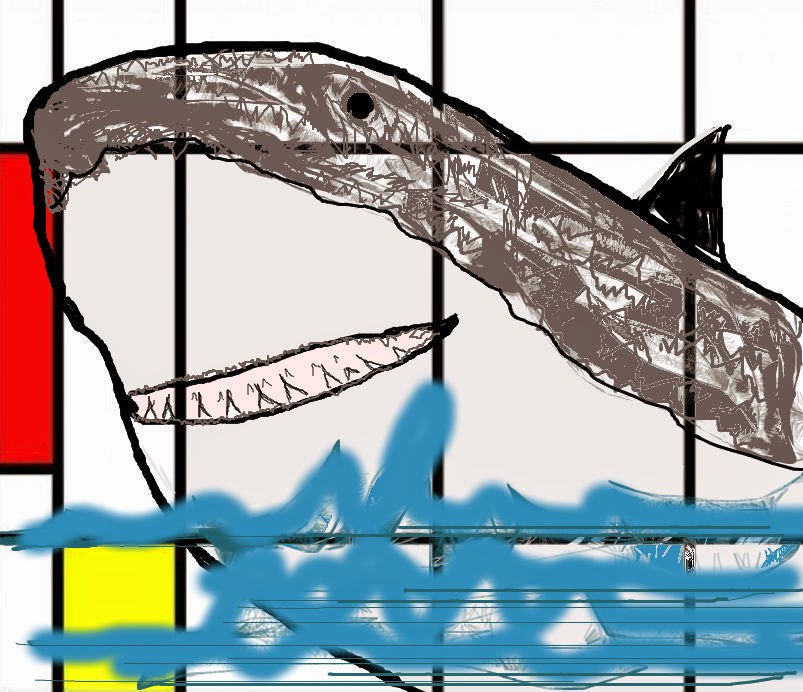 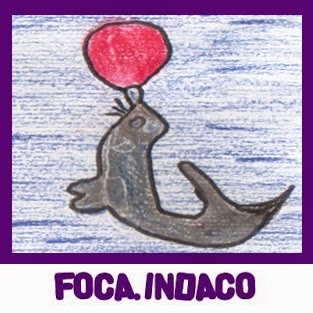 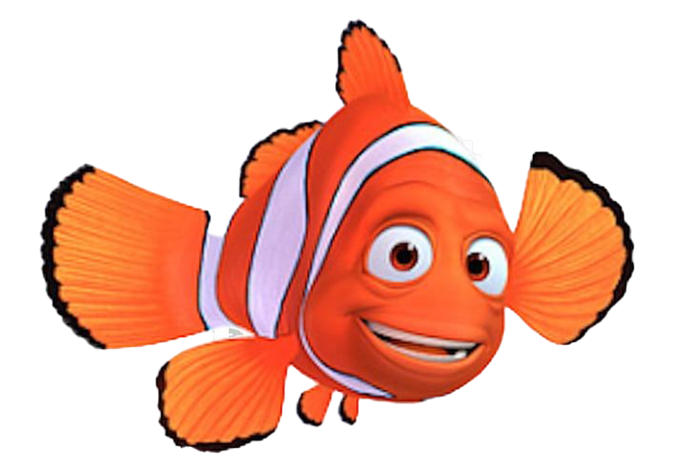 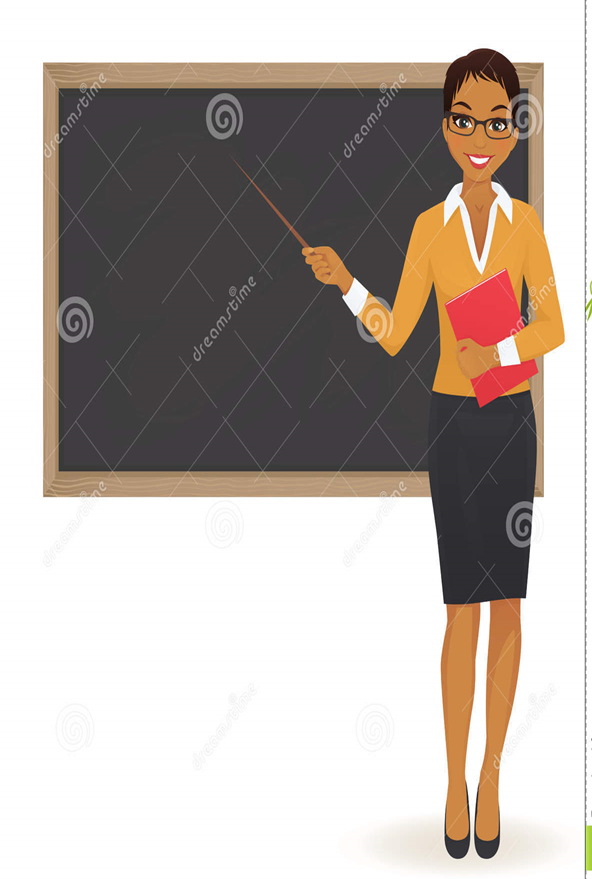 STEP  Fase dell’analisi:
Il docente scrive alla lavagna in una tabella a 2 colonne quali sono le buone idee emerse e quali sono da considerarsi meno buone( idee discutibili) spiegando anche il perché’.
A questo punto l’insegnante di sostegno suggerisce buone idee non emerse dalla discussione.
Debrifing
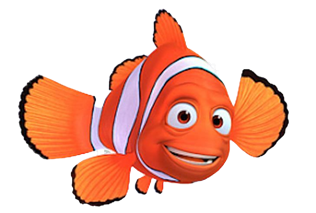 STEP  Generalizzazione:
Il docente mette insieme tutte le buone idee emerse incluse le sue e quelle dell’insegnante di sostegno per garantire la massima chiarezza. Nel far questo svolge una lezione partecipata in cui fornisce informazioni e principi volti a sviluppare conoscenze, abilita’, atteggiamenti, strutture utili ad affrontare altri problemi relativi ai mammiferi marini. Se ci dovessero essere bambini in DDi saranno collegati tramite classroom(legge 17 giugno2021 n. 87).
A questo punto l’insegnante leggerà la pag.224 del libro di scienze nella quale saranno evidenziate anche le condizioni ottimali per la vita dei mammiferi marini.
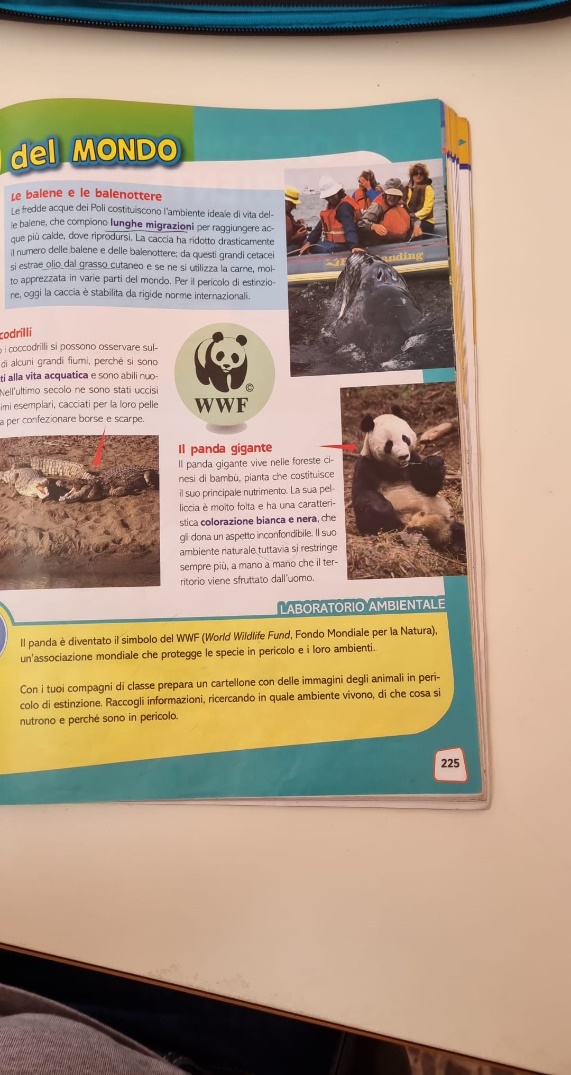 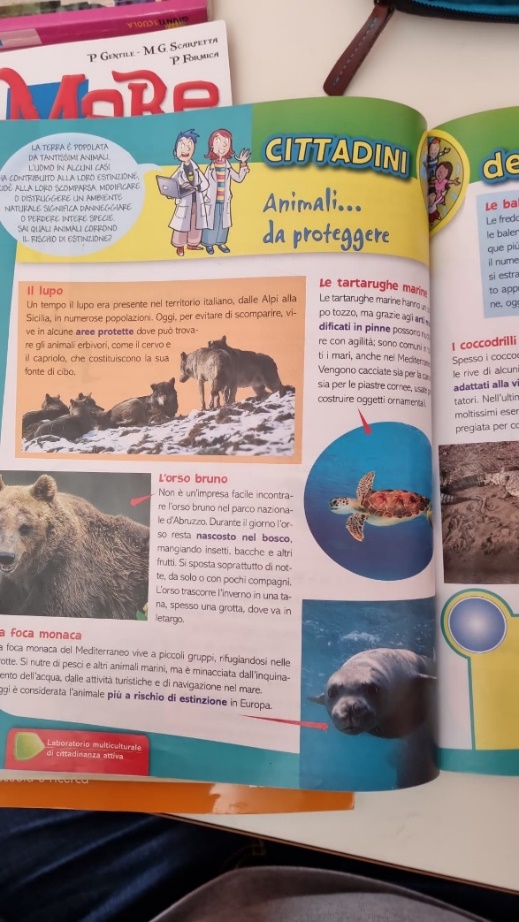 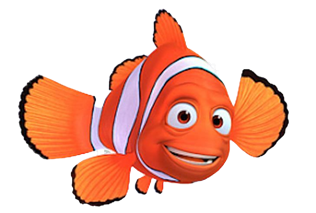 Performance list
Verifica …
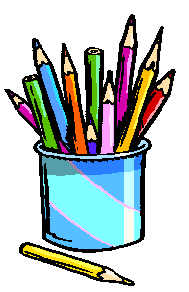 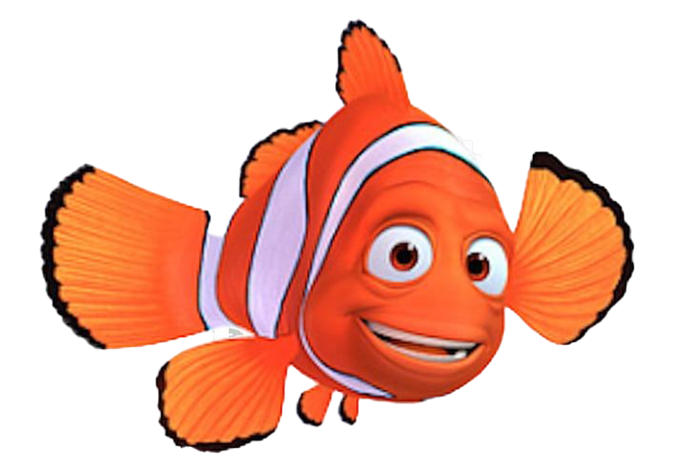 SCHEDA DI VERIFICA
Verifica interattiva
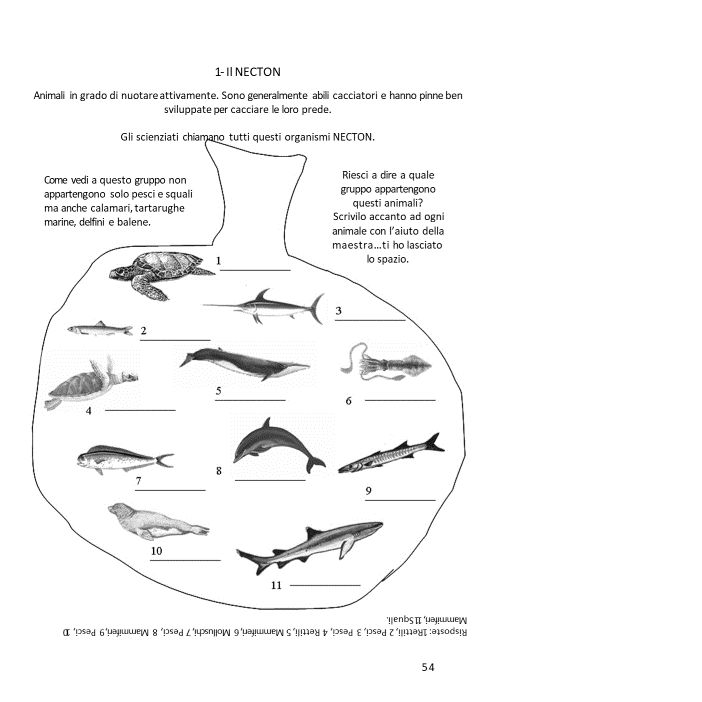 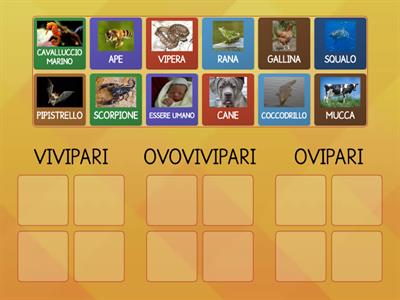 https://wordwall.net/it/resource/573746
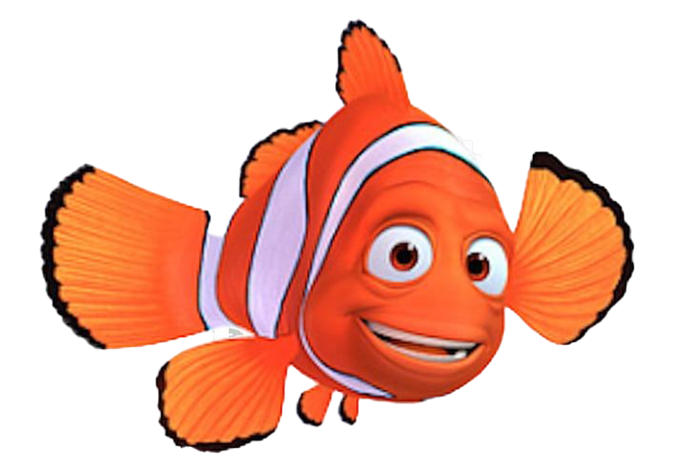 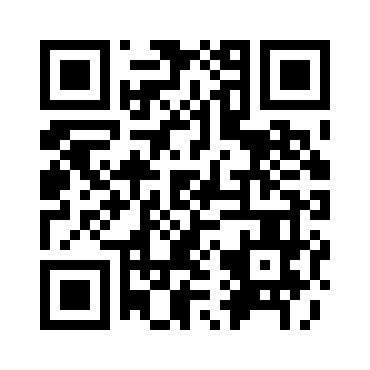 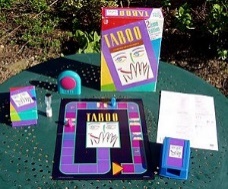 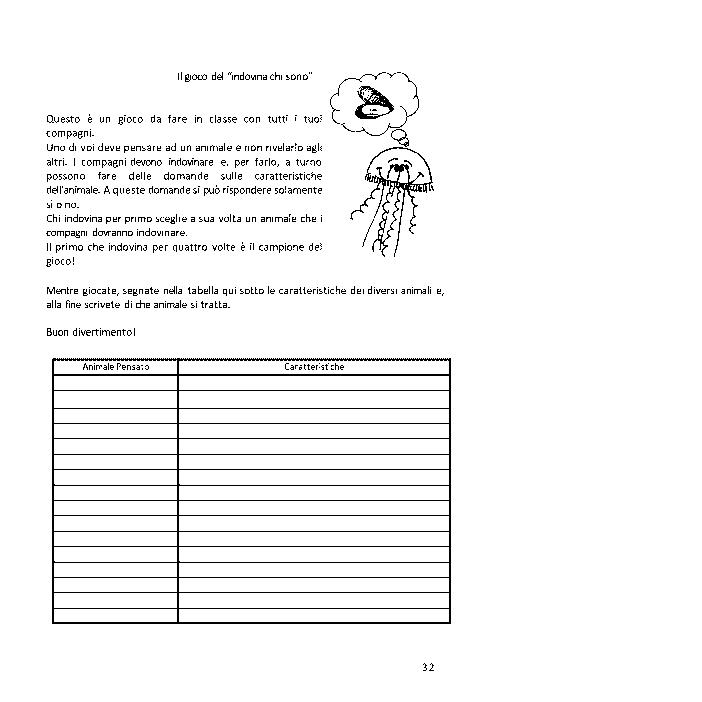 Il Taboo del mare:
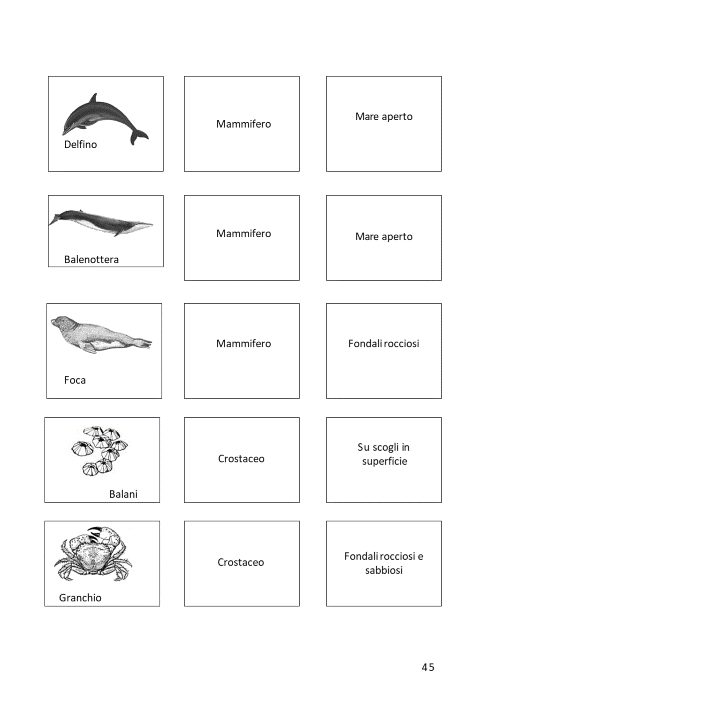 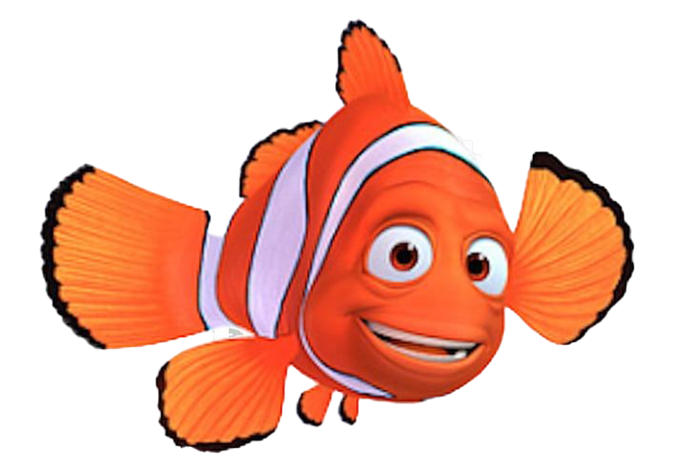 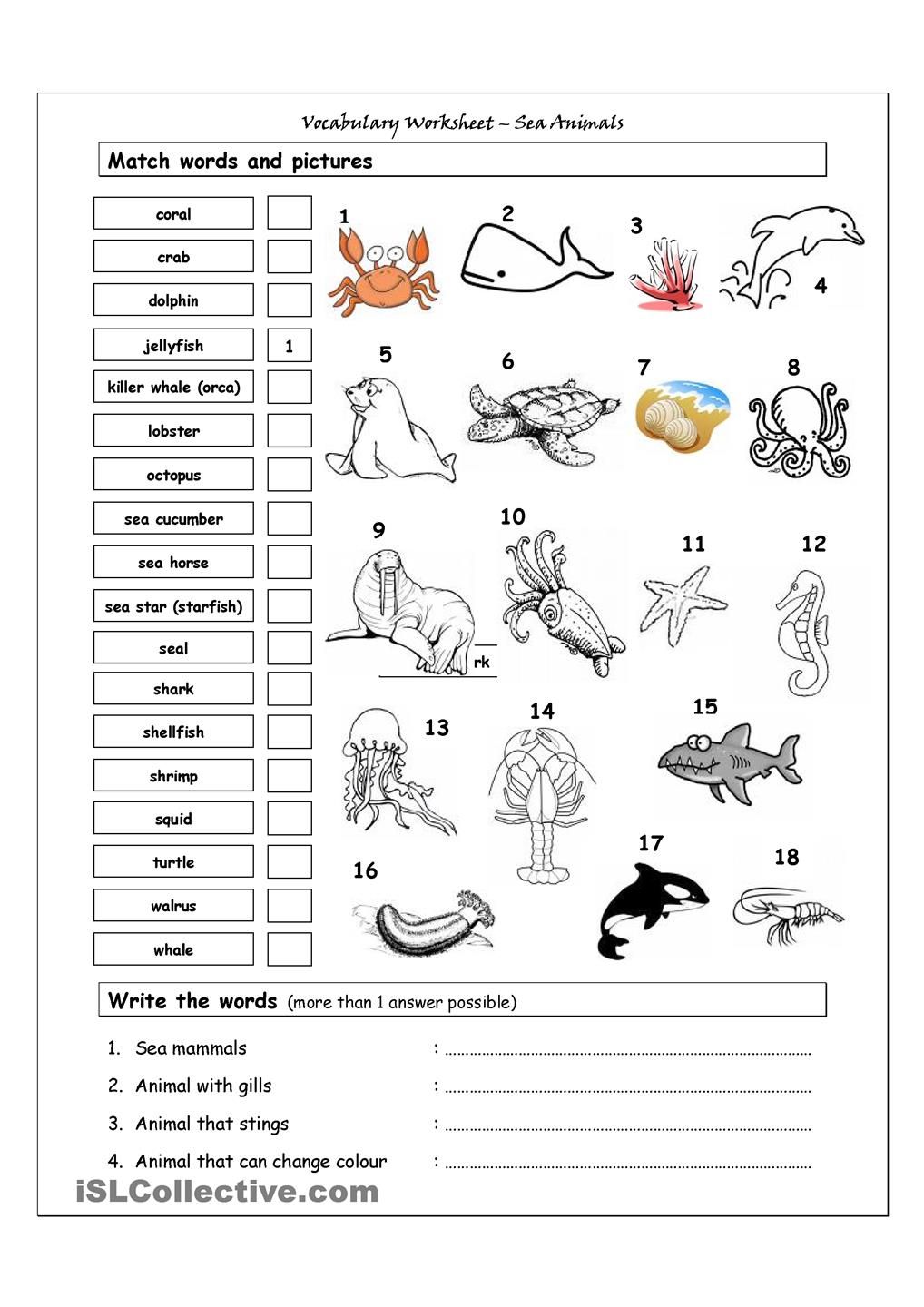 Dopo aver visto il video e con l’ausilio del dizionario ricercate le parole del testo bucato.
English Activities
Sea mammals
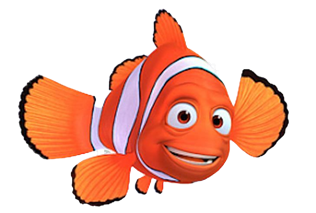 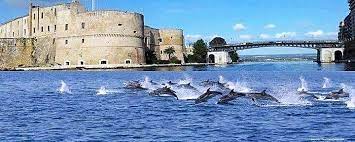 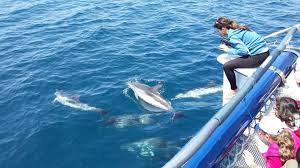 Conoscendo gli effetti della delfinoterapia come ultima frontiera della Pet Therapy
( Acquario Nazionale dell’Havana) come corpo docente della 4D e con la collaborazione dell’associazione ambientalista Marevivo organizziamo un’uscita nel Golfo di Taranto  grazie al tour Taranto Opera Festival permetteremo ai nostri alunni a bordo di un catamarano di provare l’emozione di un appuntamento dal vivo con i delfini di Taranto. Questa esperienza sensibilizzerà i bambini ponendoli in contatto diretto con la colonia storica di delfini di Taranto, facendo così capire loro quanto sia importante la salvaguardia dell’ ecosistema.
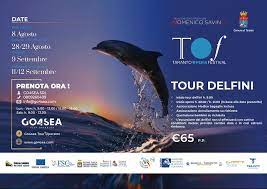 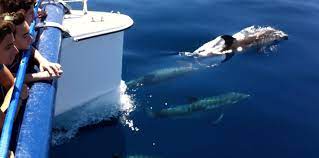 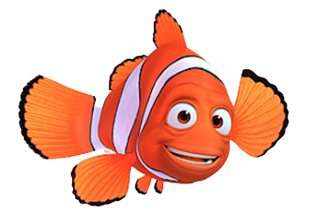 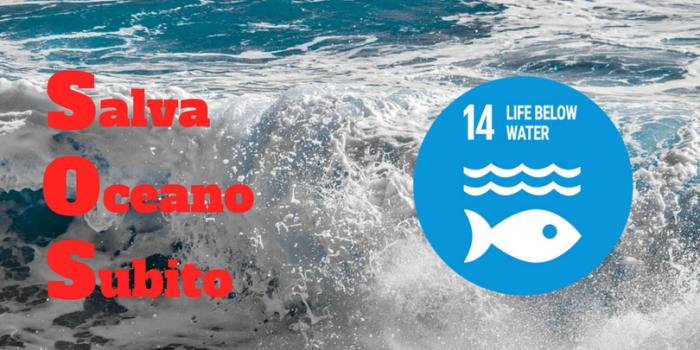 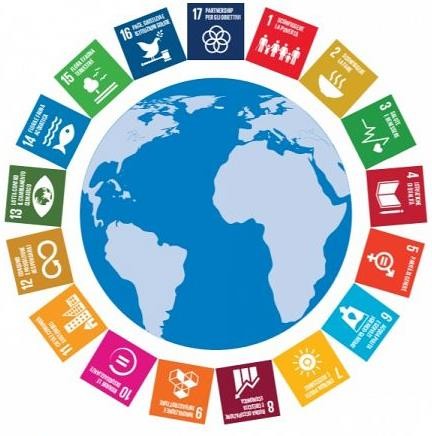 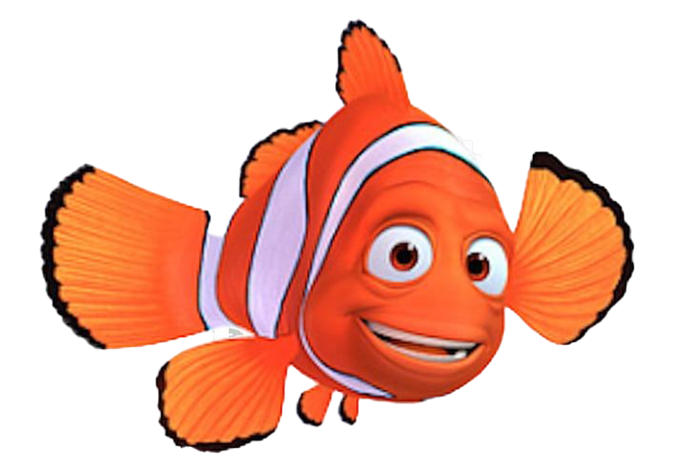 COMPETENZA SOCIALE E CIVICA IN MATERIA DI CITTADINANZA

Valorizzare e recuperare elementi significativi del proprio vissuto
Riconoscere l’importanza del	rispetto per la flora, per la fauna e per
gli altri

Conoscere, rispettare e curare l’ambiente circostante

Collaborare per il raggiungimento di un fine comune

Riconoscere il valore della diversità nel mondo sanimale così come nella società
Obiettivo :14
Vita sott’acqua: Conservare e utilizzare in modo durevole gli oceani, i mari e le risorse marine per uno sviluppo sostenibile
.
Protect, Restore and establish sustainable use of the Earth’s Eco System(2030 agenda)
STEP  Applicazione:
Dopo aver trascorso la mattinata con i delfini, il giorno successivo l’insegnante inizierà una discussione guidata sui possibili giusti comportamenti da adottare per mantenere il «mare pulito» .
 L’insegnante scriverà alla lavagna « Cosa potete fare voi bambini per mantenere il nostro mare pulito?» Formeremo dei piccoli gruppi da 4, sempre scelti e composti dall’insegnante per stimolare peer tutoring , e stimolare tutti i punti di forza soprattutto dei due bambini con BES( uno con sindrome dello spettro autistico, l’altro dsa).
Verrà detto agli alunni che dovranno creare un volantino interattivo che sarà inserito sul sito della scuola ma non solo, verrà inviato attraverso i social a tutti i genitori della scuola. Questo per sensibilizzare le famiglie.
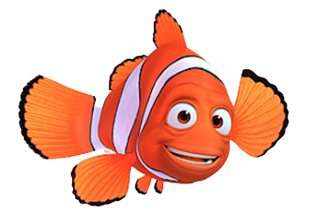 LIVELLI: A (AVANZATO) – (I) INTERMEDIO - B (BASE)– (ACQ) IN VIA DI ACQUISIZIONE
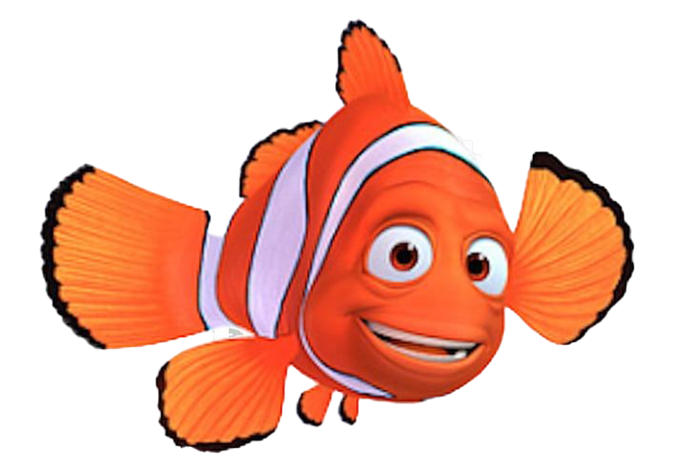 Attivita’ laboratoriale per concludere…..
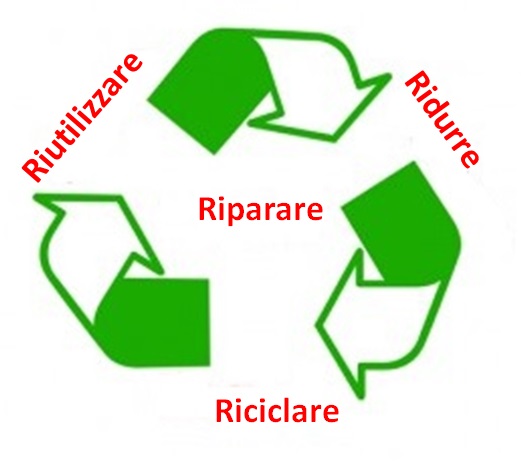 Dedicheremo l’ultima parte della nostra attivita’ alla costruzione di  mammiferi marini creati con materiale riciclato raccolto in classe ( Bottiglie, tappi di plastica bicchieri di plastica…). Questi oggetti saranno utilizzati per la costruzione di un acquario da esporre all’entrata della scuola e di spille, portachiavi, da regalare nelle giornate di Open Day.
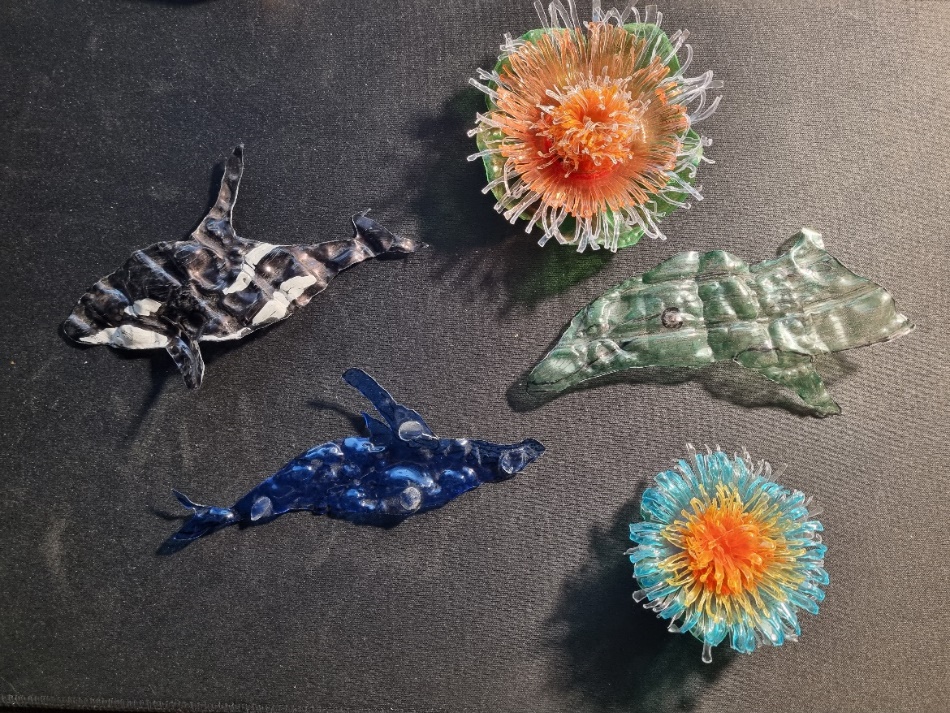 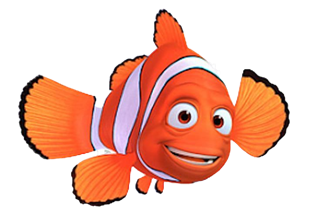 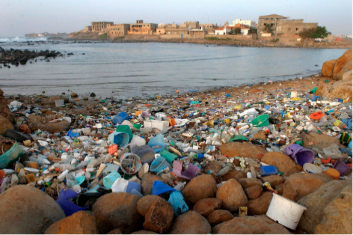 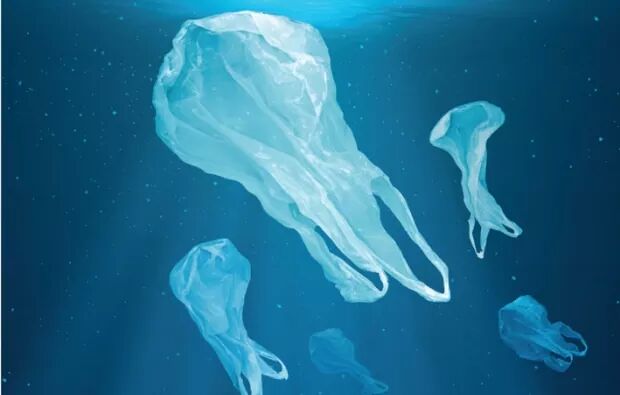 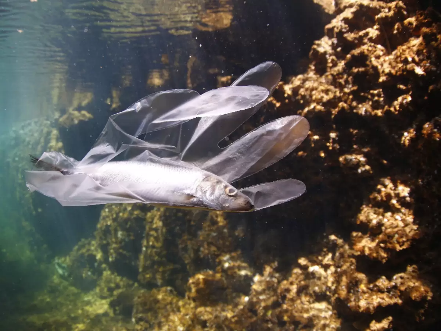 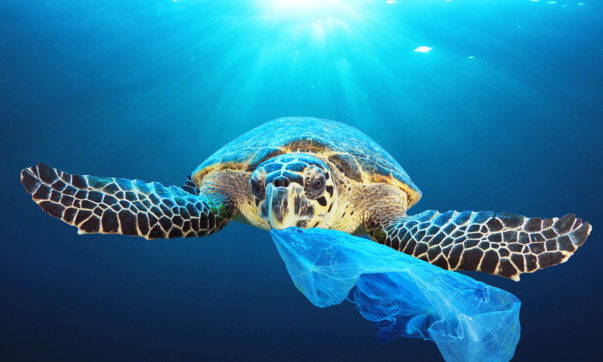 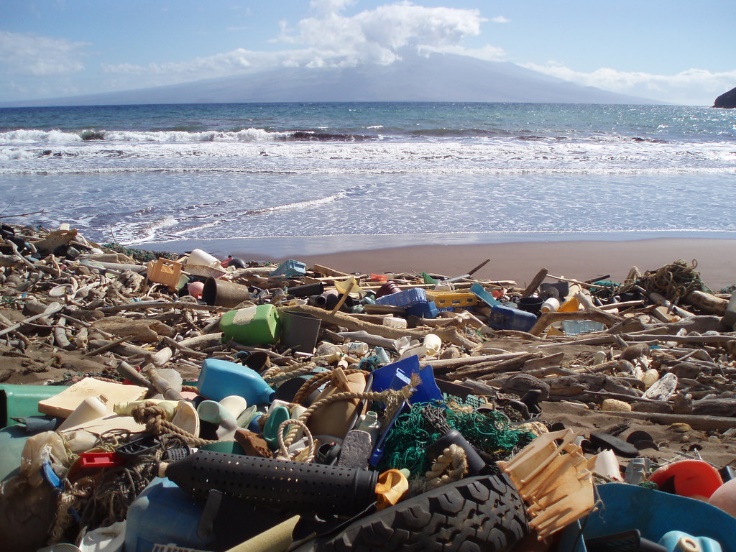 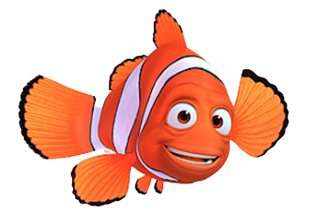 INDICATORI
INIZIALE (D)
BASE (C)
INTERMEDIO (B)
AVANZATO (A)
Rubrica di processo
Lo studente ha incontrato  difficoltà nell’affrontare il  compito di realtà ed è riuscito  ad applicare le conoscenze e le  abilità necessarie solo se  aiutato dall’insegnante o da un  pari.
Lo studente è riuscito a  svolgere in autonomia le parti  più semplici del compito di  realtà, mostrando di possedere  conoscenze ed abilità essenziali  e di saper applicare regole e  procedure fondamentali
Lo studente ha mostrato di  saper agire in maniera  competente per risolvere la  situazione problema,  dimostrando di saper utilizzare  le conoscenze e le abilità  richieste
Lo studente ha saputo agire in  modo esperto, consapevole e  originale nello svolgimento del  compito di realtà, mostrando  una sicura padronanza nell’uso  delle conoscenze e delle abilità  richieste
(valuta la competenza  agita in situazione)
L’elaborato prodotto risulta  essere semplice, essenziale ed  abbastanza corretto, perciò  dimostra come l’alunno sia in  grado di utilizzare le principali  conoscenze e abilità richieste
L’elaborato prodotto presenta  varie imperfezioni, una  struttura poco coerente e denota  un basso livello di competenza  da parte dell’alunno
L’elaborato prodotto risulta  essere ben sviluppato ed in  gran parte corretto, perciò  dimostra come l’alunno abbia  raggiunto un buon livello di  padronanza della competenza  richiesta
L’elaborato prodotto risulta  essere significativo ed  originale, corretto e ben  strutturato, perciò dimostra  un’ottima padronanza della  competenza richiesta da parte  dell’alunno
Rubrica di prodotto
(risultato dell’agire  competente in termini  di elaborato)
Rubrica di  consapevolezza  metacognitiva
La relazione/esposizione mostra  un discreto livello di riflessione  dell’alunno sulle attività svolte  e sul proprio operato ed una  ricostruzione semplice ed  essenziale dei contenuti, delle  fasi e degli obiettivi del  percorso, con un uso basilare  del linguaggio specifico
La relazione/esposizione  denota un livello profondo di  riflessione dell’alunno sulle  attività svolte e sul proprio  operato ed una ricostruzione  completa, ragionata e  approfondita delle fasi e degli  obiettivi del percorso, con un  uso costante e preciso del  linguaggio specifico
La relazione/esposizione  mostra uno scarso livello di  riflessione dell’alunno sulle  attività svolte e sul proprio  operato ed una  ricostruzione/illustrazione  approssimata ed imprecisa dei  contenuti, delle fasi e degli  obiettivi del percorso, con una  proprietà di linguaggio da  migliorare
La relazione/esposizione  denota una buona capacità di  riflessione dell’alunno sulle  attività svolte e sul proprio  operato ed una ricostruzione  precisa e abbastanza dettagliata  dei contenuti, delle fasi e degli  obiettivi del percorso, con un  uso corretto del linguaggio  specifico
(risultato della relazione  individuale sull’UdA o  dell’esposizione)
LIVELLI: A (AVANZATO) – (I) INTERMEDIO - B (BASE)– (ACQ) IN VIA DI ACQUISIZIONE
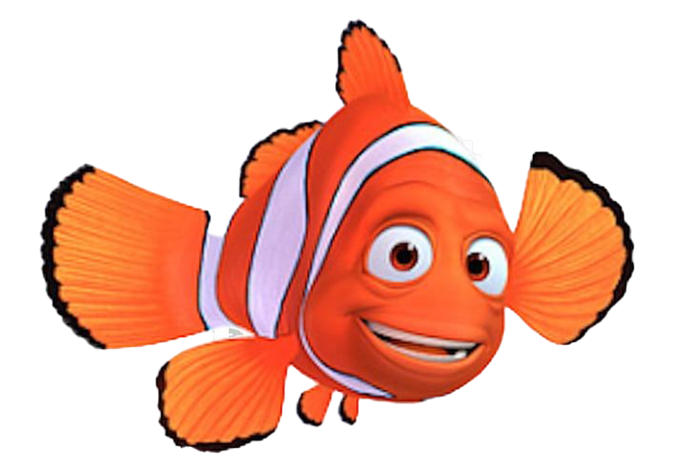 Autovalutazione …
alunni
L’autobiografia cognitiva 
permette all’allievo di narrare il 
proprio percorso di apprendimento,
 riflettendo sul lavoro svolto e
 raccontando quali emozioni ha
 provato, quali difficoltà ha 
incontrato e cosa ha imparato 
dall’esperienza vissuta.
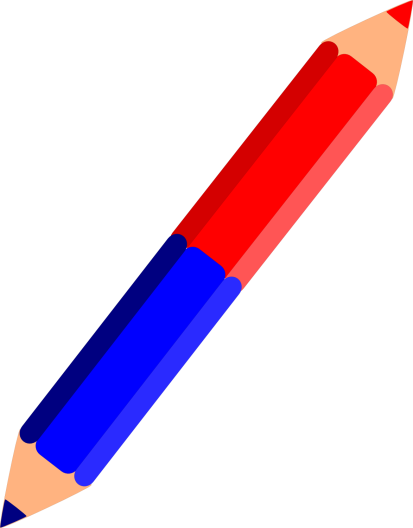 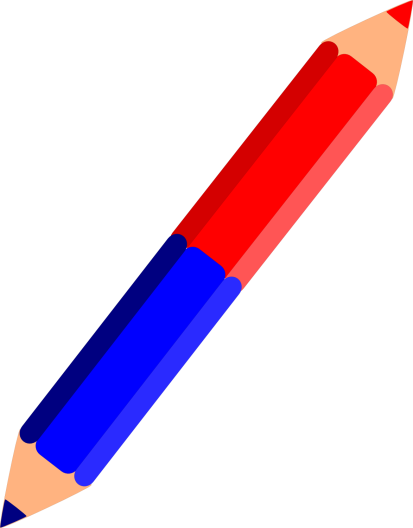 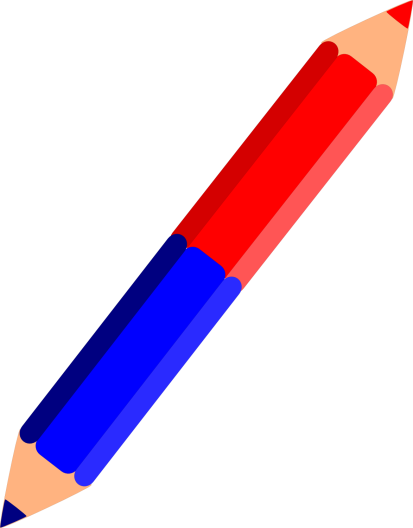 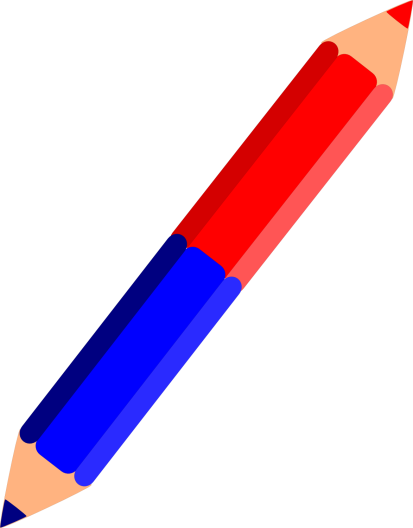 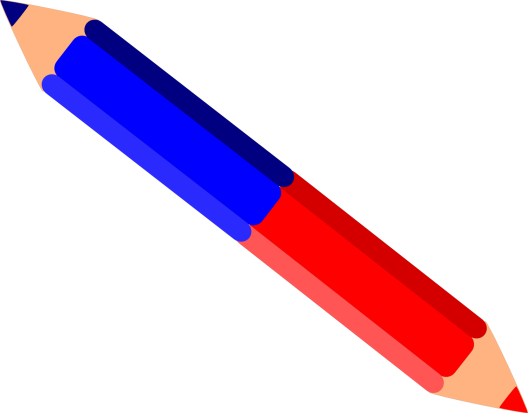 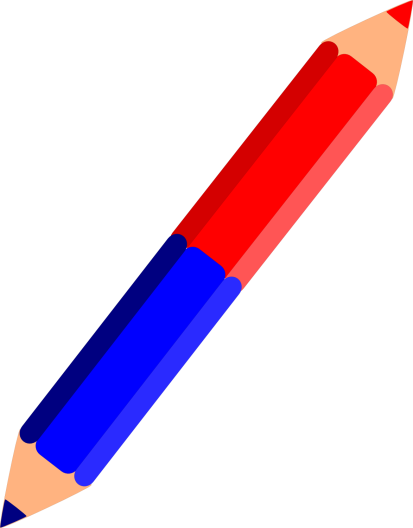 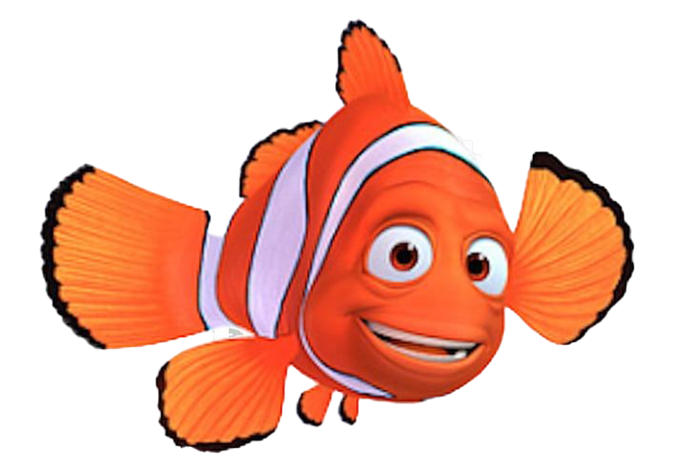 Griglia di autovalutazionecon Google moduli
https://forms.gle/qoZsas5MXZ5fpyAV8
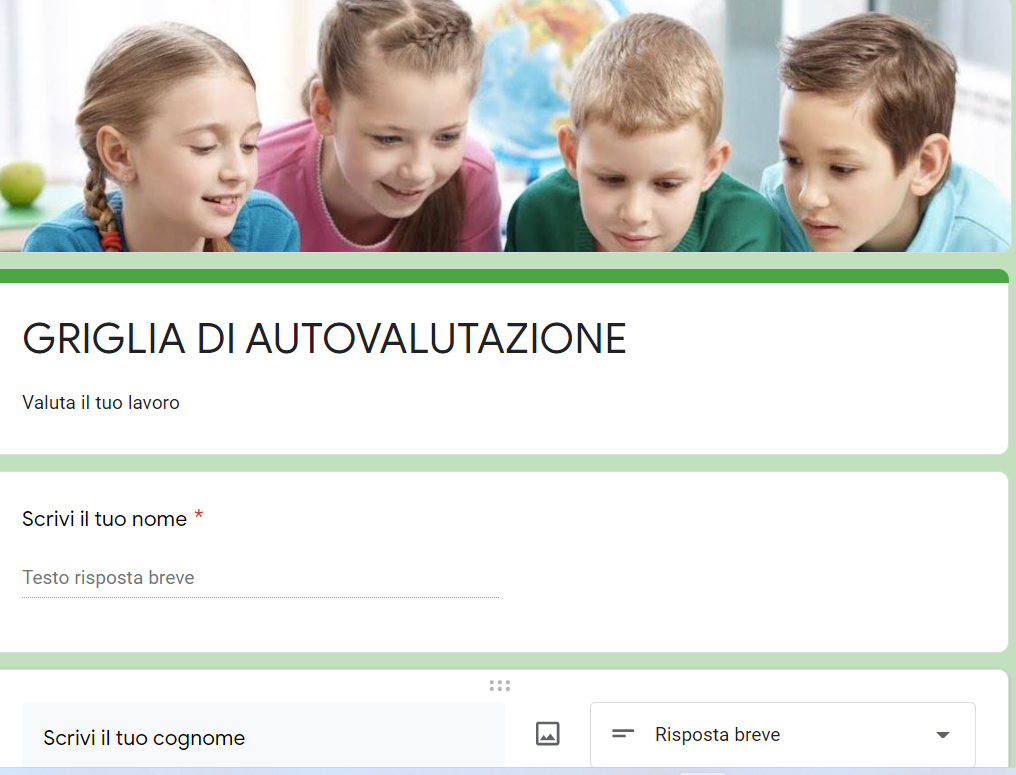 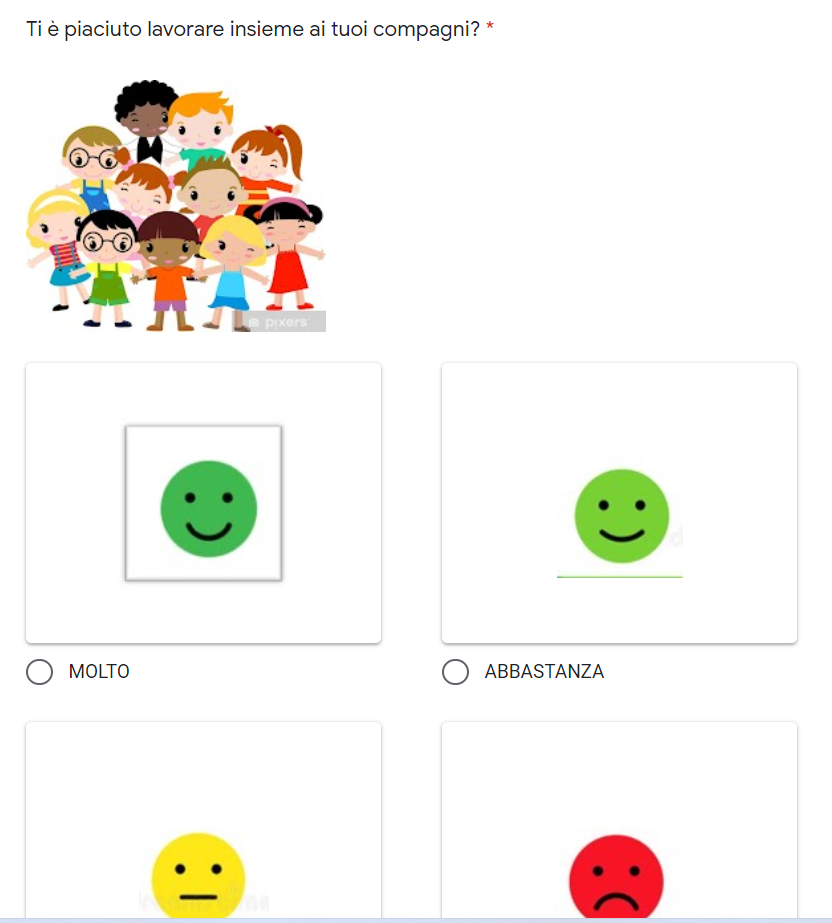 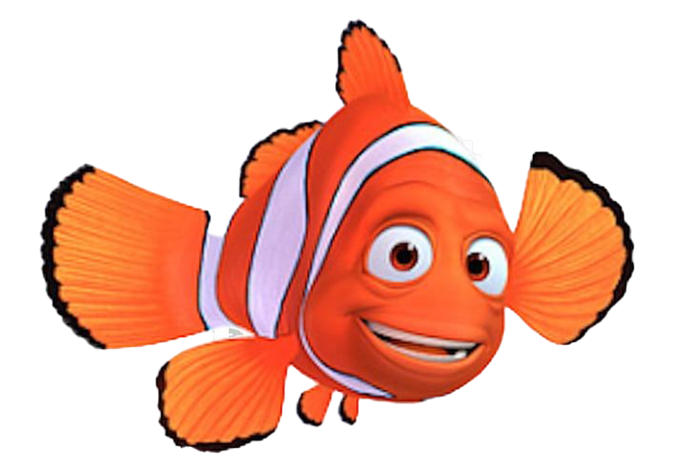 Autovalutazione …
del docente.
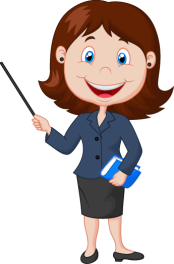 Autovalutazione come  analisi del 
proprio operato, dei metodi e delle
strategie didattiche messe in atto per 
osservarli , descriverli e valutarli. Tutto 
ciò ha una ricaduta positiva sull’ap-
prendimento degli alunni e sulla 
professionalità del docente.
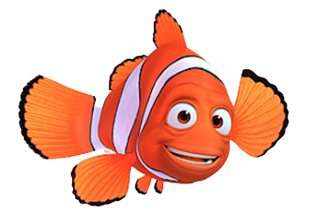 GRIGLIA DI VALUTAZIONE DELLA DIDATTICA DIGITALE INTEGRATA
 (primaria)
In via di acquisizione
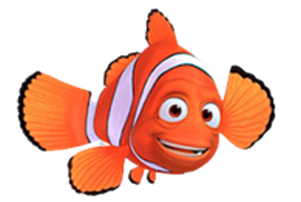 GRIGLIA DI VALUTAZIONE DELLA DIDATTICA DIGITALE INTEGRATA
 (primaria)
In via di acquisizione
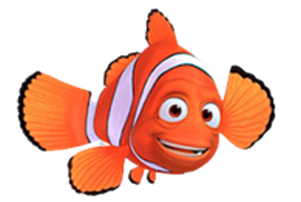 Documentazione
L’insegnante avrà cura della raccolta della documentazione che verrà messa a disposizione di: 

 bambini, per consentire loro di avere memoria delle esperienze    vissute;

  famiglie, per interessarle e renderle consapevoli del processo di apprendimento dei propri figli;

  insegnanti, come occasione di riflessione e analisi per progettare le future attività e per confrontarle con altri docenti in modo da trarne suggerimenti e permetterne la replicabilità.
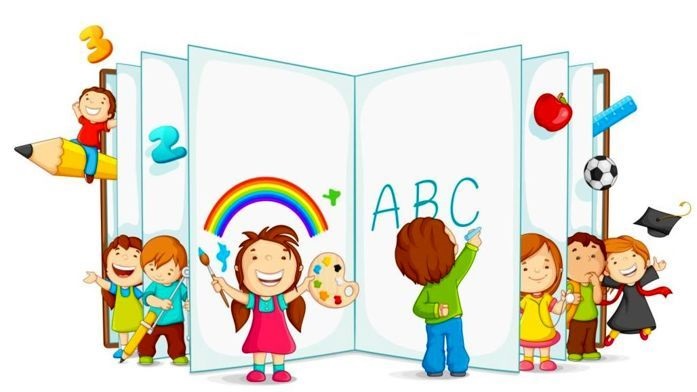 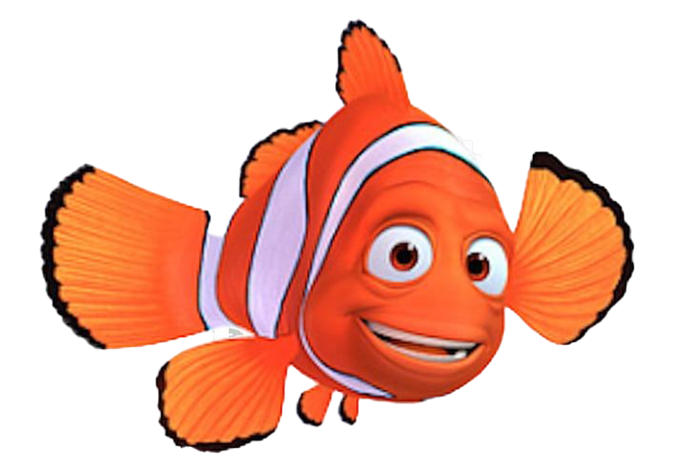 BIBLIOGRAFIA
INDICAZIONI NAZIONALI PER IL CURRICOLODELLA SCUOLA DELL’INANZIA E DEL PRIMO CICLO 2012
COMPETENZE CHIAVE PER LA CITTADINANZA – G. CERINI,S. LOIERO,M. SPINOSI – TECNODID ED. 2018
V. CRISAFULLI, VOLUME UNICO PER LA SCUOLA DELL’INFANZIA E PRIMARIA, ED. EDISES, NAPOLI, 2016
V.A. BALDASSARRE, LINGUAGGI PROCESSI E PRATICHE PER LA RICERCA EDUCATIVA, EDIZIONI DAL SUD, BARI, 2012
C. CORNOLDI, S. ZACCARIA,  IN CLASSE HO UN BAMBINO CHE…, ED. GIUNTI, FIRENZE, 2016
INSEGNARE A IMPARARE. DAI MODELLI ALLO STILE DI APPRENDIMENTO (M. BALDASSARRE)
VALUTARE PER APPRENDERE ( A CURA DI E. NIGRIS E G. AGRUSTI)





			             SITOGRAFIA
www.google.it
www.istruzione.it
http://www.indicazioninazionali.it/wp-content/uploads/2018/08/Indicazioni_Annali_Definitivo.pdf
https://www.senato.it/istituzione/la-costituzione/parte-i/titolo-ii/articolo-34
https://archivio.pubblica.istruzione.it/argomenti/autonomia/documenti/regolamento.htm
https://eur-lex.europa.eu/legal-content/IT/TXT/PDF/?uri=CELEX:32018H0604(01)
http://linoit.com/users/deredita74/canvases/il colore delle foglie
https://drive.google.com/file/d/1PFJEb5R5dFomFG90rNaaqRpWE5ebR0zC/view?usp=sharing
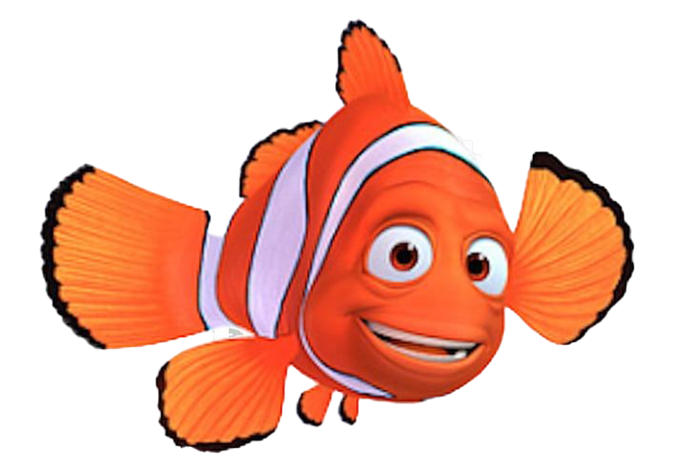 60
GRAZIE PER L’ATTENZIONE
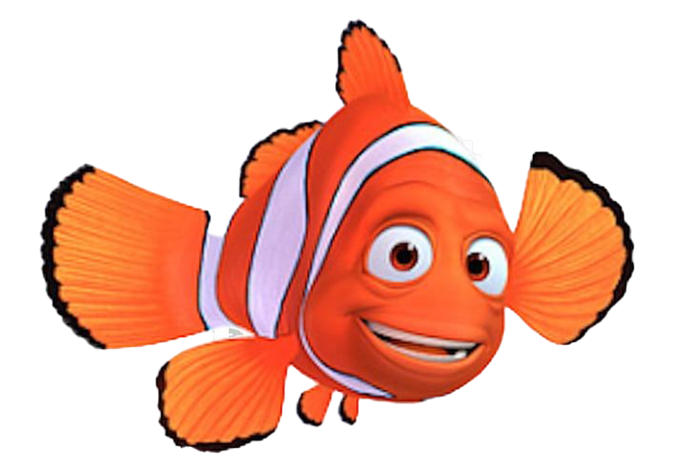